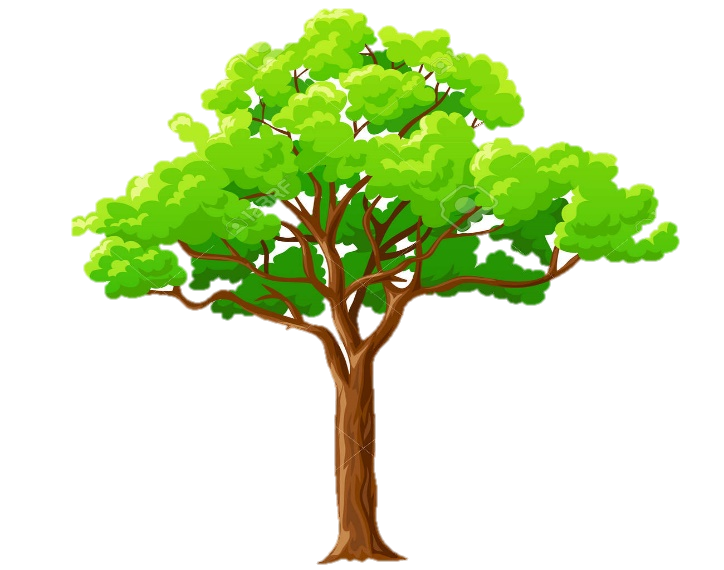 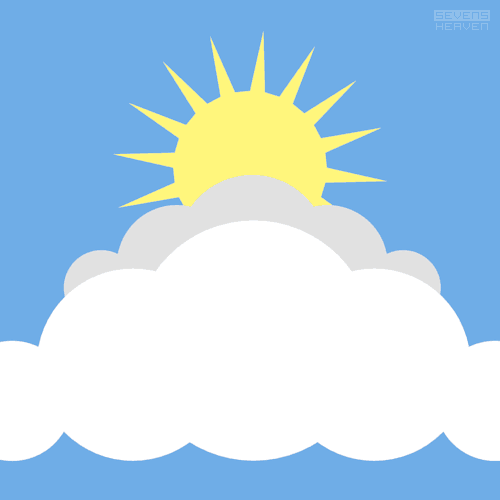 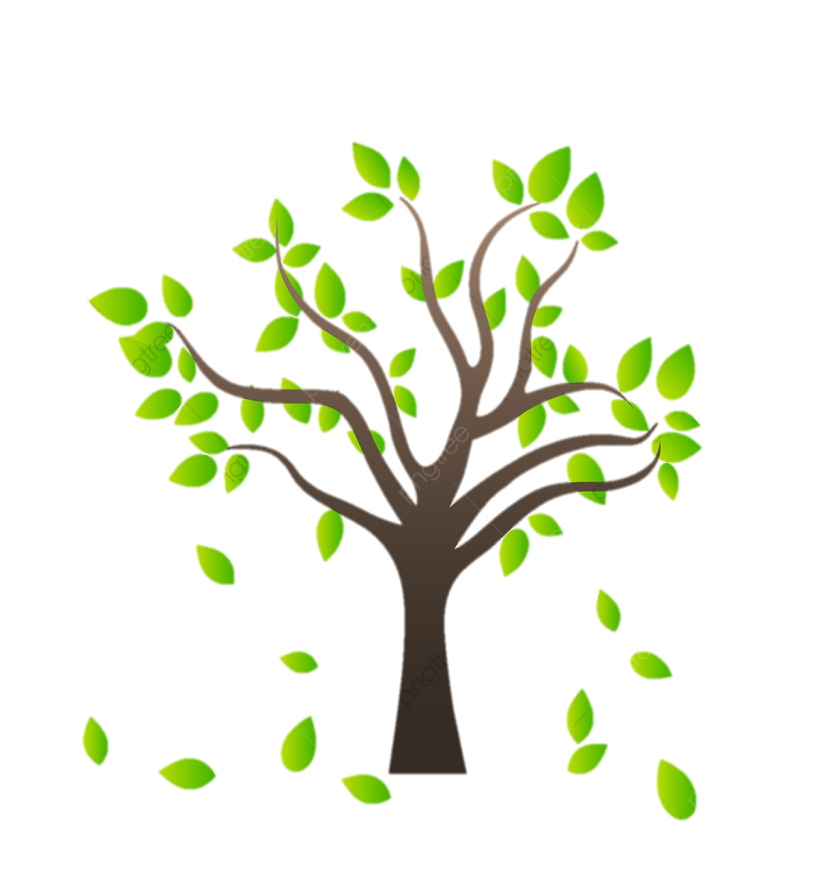 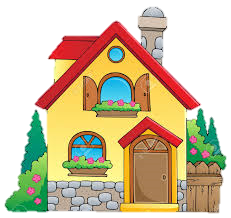 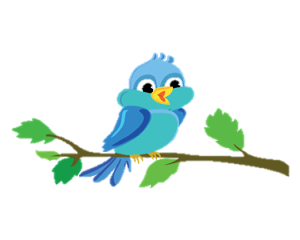 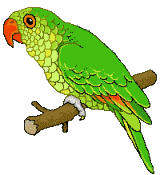 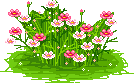 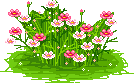 CHÀO MỪNG QUÝ THẦY CÔ VỀ THĂM LỚP
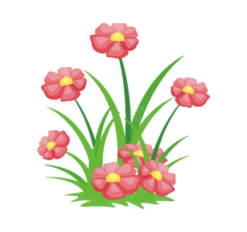 Môn: Toán
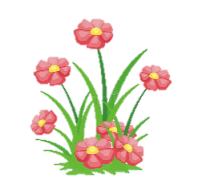 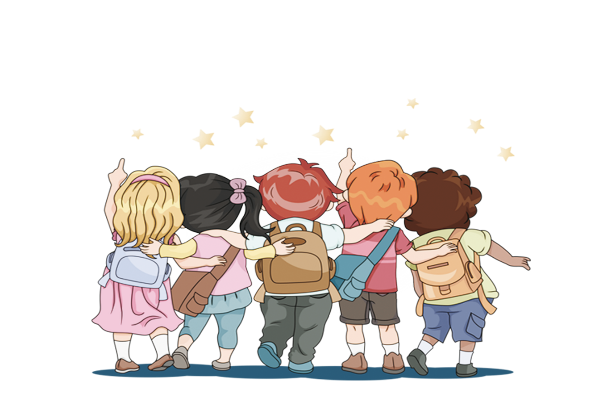 Giáo viên: Trần Thị Hằng
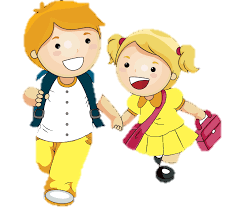 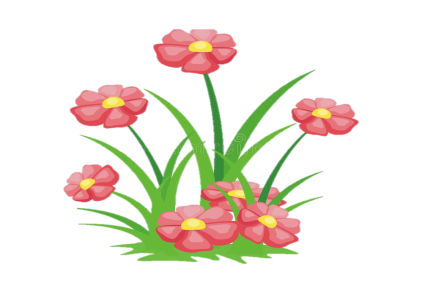 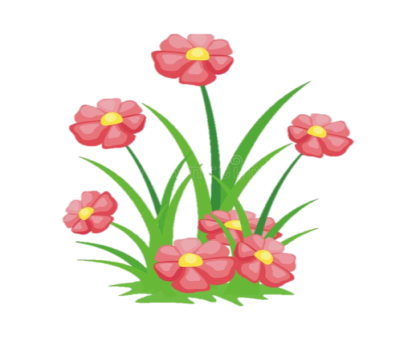 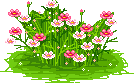 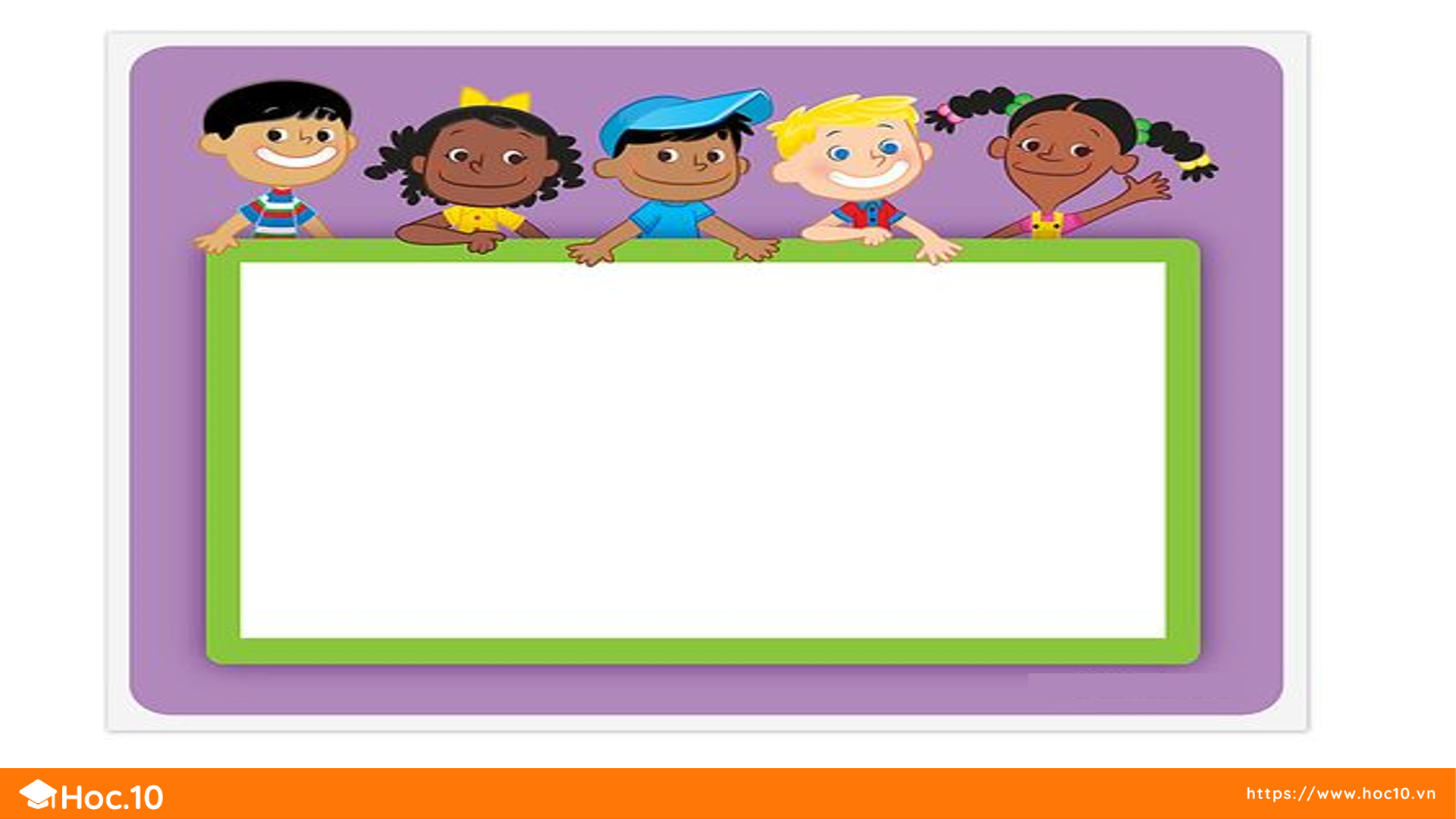 KHỞI ĐỘNG
VÒNG QUAY KÌ DIỆU
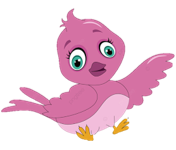 Nhã Uyên
Anh Thư
Anh Thư
Khánh Vy
P.  Trinh
Khánh Vy
Gia Hiếu
Cẩm Ly
Anh Thư
Gia Hiếu
Phát
Gia Hiếu
12 – 5 = ?
Duy Khang
Xuân Nam
H. Nguyên
Cẩm Ly
Hải  Lâm
Gia Hiếu
Duy Khang
Trọng Nhân
Gia Hưng
Anh Thư
Hồng Phú
D. khang
Cẩm Ly
Ngọc phát
Hồng  Phú
P.  Trinh
7
Minh Khải
Gia Phúc
Tuấn Hưng
Thiên Phúc
Hồng Phú
Anh Thư
Cẩm Ly
P.  Trinh
Uyên. Nhi
Hạo Nam
Thanh Trọng
Hải Lâm
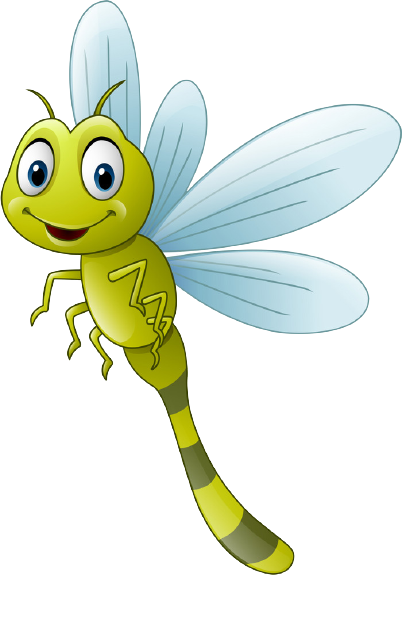 Nhã Uyên
Anh Thư
Anh Thư
Khánh Vy
P.  Trinh
Khánh Vy
Gia Hiếu
Cẩm Ly
Anh Thư
Gia Hiếu
Phát
Gia Hiếu
13 – 6 = ?
Duy Khang
Xuân Nam
H. Nguyên
Cẩm Ly
Hải  Lâm
Gia Hiếu
Duy Khang
Trọng Nhân
Gia Hưng
Anh Thư
Hồng Phú
D. khang
Cẩm Ly
Ngọc phát
Hồng  Phú
7
P.  Trinh
Minh Khải
Gia Phúc
Tuấn Hưng
Thiên Phúc
Hồng Phú
Anh Thư
Cẩm Ly
P.  Trinh
Uyên. Nhi
Hạo Nam
Thanh Trọng
Hải Lâm
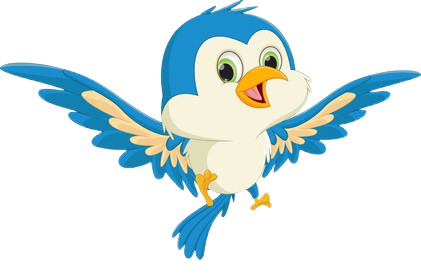 Nhã Uyên
Anh Thư
Anh Thư
Khánh Vy
P.  Trinh
Khánh Vy
Gia Hiếu
Cẩm Ly
Anh Thư
Gia Hiếu
Phát
Gia Hiếu
14 – 5 = ?
Duy Khang
Xuân Nam
H. Nguyên
Cẩm Ly
Hải  Lâm
Gia Hiếu
Duy Khang
Trọng Nhân
Gia Hưng
Anh Thư
Hồng Phú
D. khang
Cẩm Ly
Ngọc phát
Hồng  Phú
P.  Trinh
9
Minh Khải
Gia Phúc
Tuấn Hưng
Thiên Phúc
Hồng Phú
Anh Thư
Cẩm Ly
P.  Trinh
Uyên. Nhi
Hạo Nam
Thanh Trọng
Hải Lâm
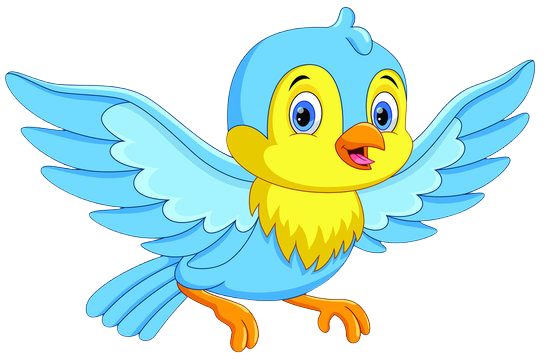 Nhã Uyên
Anh Thư
Anh Thư
Khánh Vy
P.  Trinh
Khánh Vy
Gia Hiếu
Cẩm Ly
Anh Thư
Gia Hiếu
Phát
Gia Hiếu
16 – 8 = ?
Duy Khang
Xuân Nam
H. Nguyên
Cẩm Ly
Hải  Lâm
Gia Hiếu
Duy Khang
Trọng Nhân
Gia Hưng
Anh Thư
Hồng Phú
D. khang
Cẩm Ly
Ngọc phát
Hồng  Phú
P.  Trinh
8
Minh Khải
Gia Phúc
Tuấn Hưng
Thiên Phúc
Hồng Phú
Anh Thư
Cẩm Ly
P.  Trinh
Uyên. Nhi
Hạo Nam
Thanh Trọng
Hải Lâm
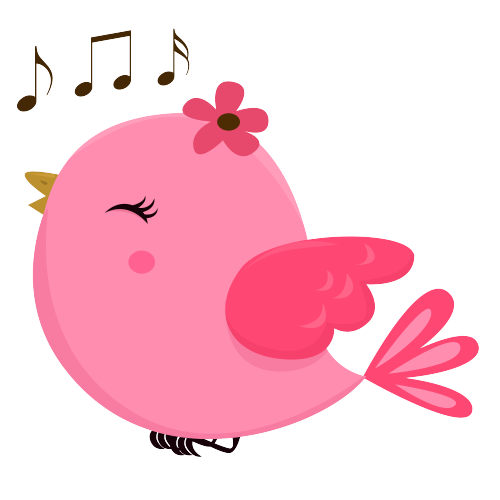 Nhã Uyên
Anh Thư
Anh Thư
Khánh Vy
P.  Trinh
Khánh Vy
Gia Hiếu
Cẩm Ly
Anh Thư
Gia Hiếu
Phát
Gia Hiếu
12 – 8 = ?
Duy Khang
Xuân Nam
H. Nguyên
Cẩm Ly
Hải  Lâm
Gia Hiếu
Duy Khang
Trọng Nhân
Gia Hưng
Anh Thư
Hồng Phú
D. khang
Cẩm Ly
Ngọc phát
Hồng  Phú
P.  Trinh
4
Minh Khải
Gia Phúc
Tuấn Hưng
Thiên Phúc
Hồng Phú
Anh Thư
Cẩm Ly
P.  Trinh
Uyên. Nhi
Hạo Nam
Thanh Trọng
Hải Lâm
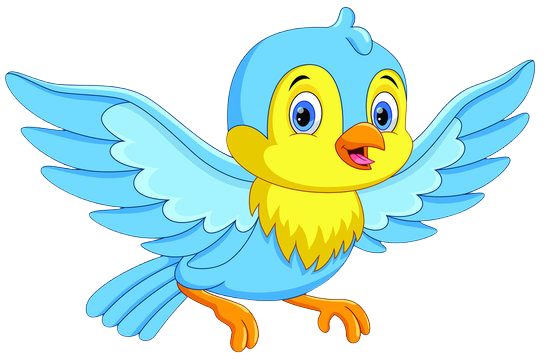 Nhã Uyên
Anh Thư
Anh Thư
Khánh Vy
P.  Trinh
Khánh Vy
Gia Hiếu
Cẩm Ly
Anh Thư
Gia Hiếu
Phát
Gia Hiếu
11 – 5 = ?
Duy Khang
Xuân Nam
H. Nguyên
Cẩm Ly
Hải  Lâm
Gia Hiếu
Duy Khang
Trọng Nhân
Gia Hưng
Anh Thư
Hồng Phú
D. khang
Cẩm Ly
Ngọc phát
Hồng  Phú
P.  Trinh
6
Minh Khải
Gia Phúc
Tuấn Hưng
Thiên Phúc
Hồng Phú
Anh Thư
Cẩm Ly
P.  Trinh
Uyên. Nhi
Hạo Nam
Thanh Trọng
Hải Lâm
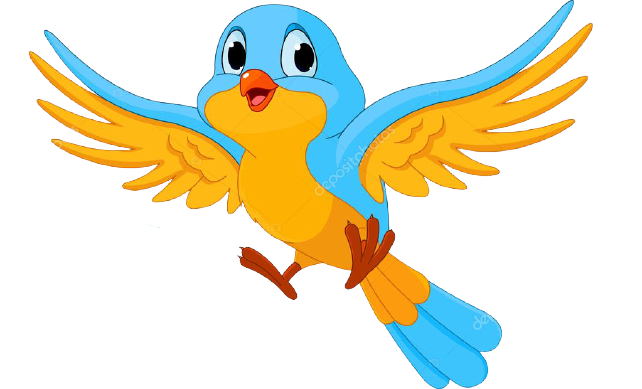 Nhã Uyên
Anh Thư
Anh Thư
Khánh Vy
P.  Trinh
Khánh Vy
Gia Hiếu
Cẩm Ly
Anh Thư
Gia Hiếu
Phát
Gia Hiếu
12 – 3 = ?
Duy Khang
Xuân Nam
H. Nguyên
Cẩm Ly
Hải  Lâm
Gia Hiếu
Duy Khang
Trọng Nhân
Gia Hưng
Anh Thư
Hồng Phú
D. khang
Cẩm Ly
Ngọc phát
Hồng  Phú
9
P.  Trinh
Minh Khải
Gia Phúc
Tuấn Hưng
Thiên Phúc
Hồng Phú
Anh Thư
Cẩm Ly
P.  Trinh
Uyên. Nhi
Hạo Nam
Thanh Trọng
Hải Lâm
Thứ năm ngày15 tháng 10 năm 2024
Môn: Toán
Bài 19: Bảng trừ (có nhớ) trong phạm vi 20 – Tiết 1
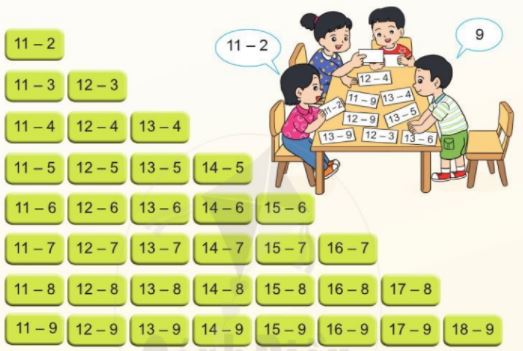 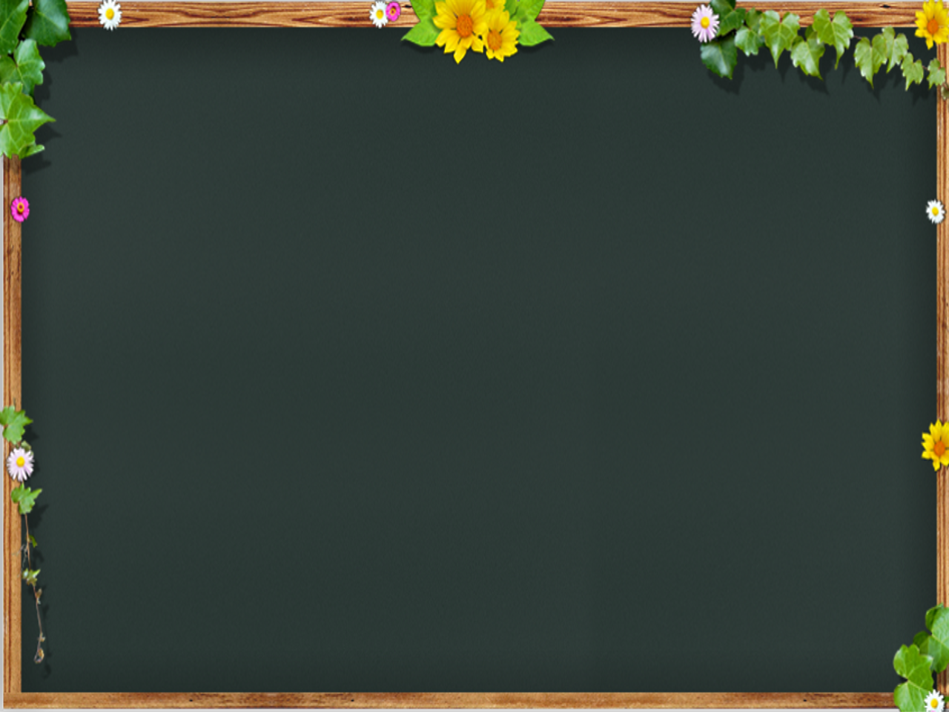 BẢNG TRỪ
11 – 2
11 – 2
12 – 3
12 – 3
11 – 3
11 – 3
12 – 4
11 – 4
13 - 4
11 – 4
14 – 5
12 – 5
11 – 5
13 – 5
11 – 5
15 – 6
11 – 6
14 – 6
12 – 6
13 – 6
11 – 6
16 – 7
15 – 7
14 – 7
12 – 7
11 – 7
13 – 7
11 – 7
17 – 8
16 – 8
15 – 8
14 – 8
12 – 8
11 – 8
13 – 8
11 – 8
17 – 9
18 – 9
16 – 9
15 – 9
14 – 9
12 – 9
11 – 9
13 – 9
11 – 9
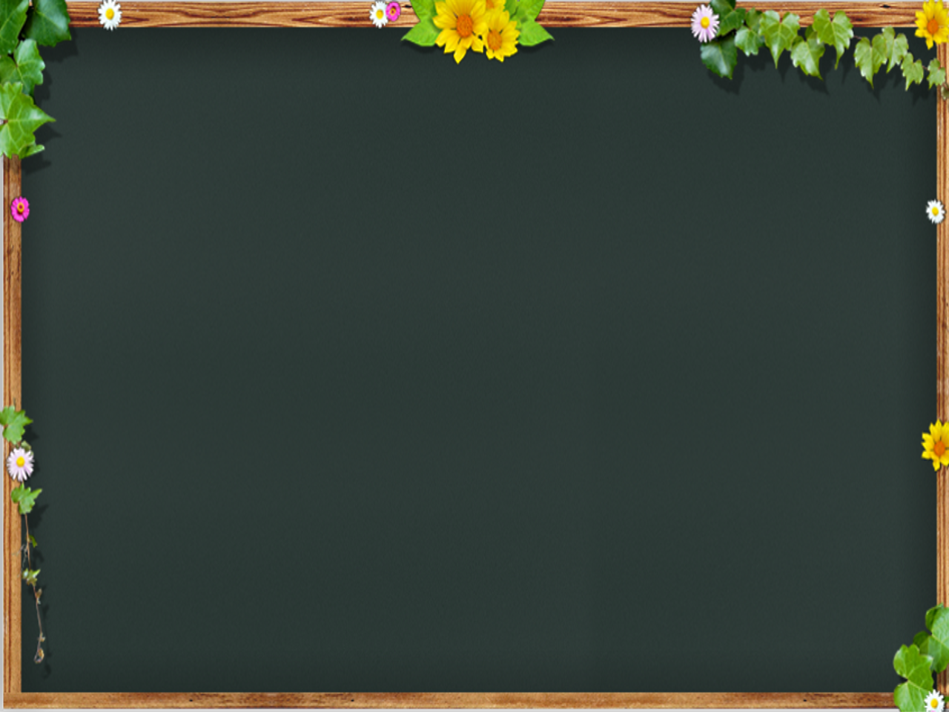 BẢNG TRỪ
11 – 2 = 9
11 – 3 = 8
12 – 3 = 9
12 – 4 = 8
11 – 4 = 7
13 - 4= 9
14 – 5 = 9
12 – 5 = 7
11 – 5 =6
13 – 5 = 8
15 – 6 = 9
11 – 6 = 5
14 – 6 = 8
12 – 6 = 6
13 – 6 = 7
16 – 7 = 9
15 – 7 = 8
14 – 7 = 7
12 – 7 = 5
11 – 7 = 4
13 – 7 = 6
17 – 8 = 9
16 – 8 = 8
15 – 8 = 7
14 – 8 = 6
12 – 8 = 4
11 – 8 = 3
13 – 8 = 5
17 – 9 = 8
18 – 9 = 9
16 – 9 = 7
15 – 9 = 6
14 – 9 = 5
12 – 9 = 3
11 – 9 = 2
13 – 9 = 4
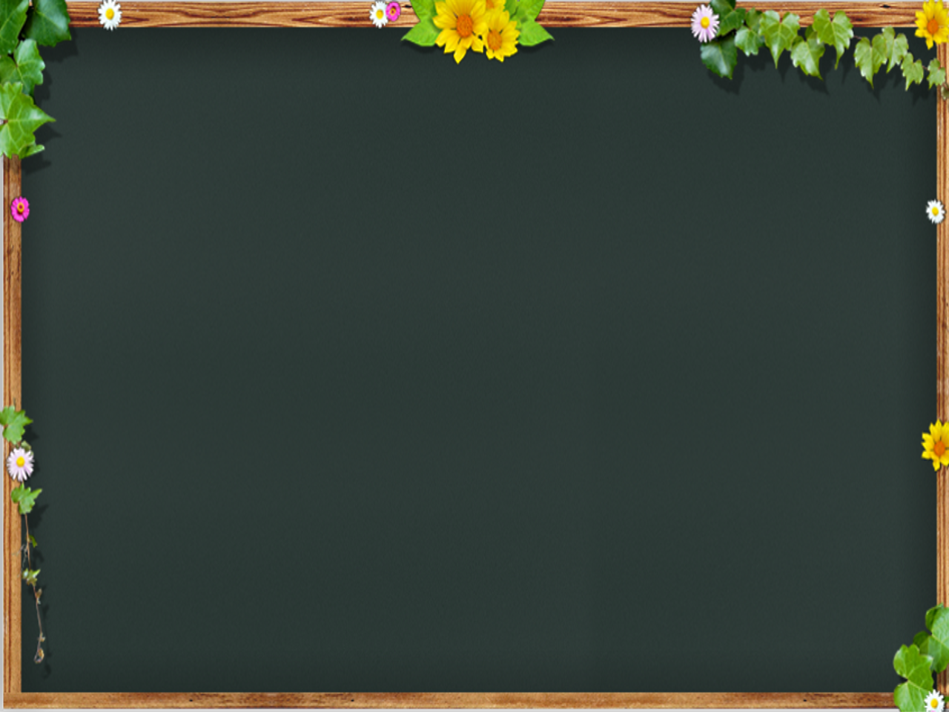 BẢNG TRỪ
11 – 2 = 9
12 – 3 = 9
11 – 3 = 8
12 – 4 = 8
11 – 4 = 7
13 - 4= 9
14 – 5 = 9
12 – 5 = 7
11 – 5 =6
13 – 5 = 8
15 – 6 = 9
11 – 6 = 5
14 – 6 = 8
12 – 6 = 6
13 – 6 = 7
16 – 7 = 9
15 – 7 = 8
14 – 7 = 7
12 – 7 = 5
11 – 7 = 4
13 – 7 = 6
17 – 8 = 9
16 – 8 = 8
15 – 8 = 7
14 – 8 = 6
12 – 8 = 4
11 – 8 = 3
13 – 8 = 5
17 – 9 = 8
18 – 9 = 9
16 – 9 = 7
15 – 9 = 6
14 – 9 = 5
12 – 9 = 3
11 – 9 = 2
13 – 9 = 4
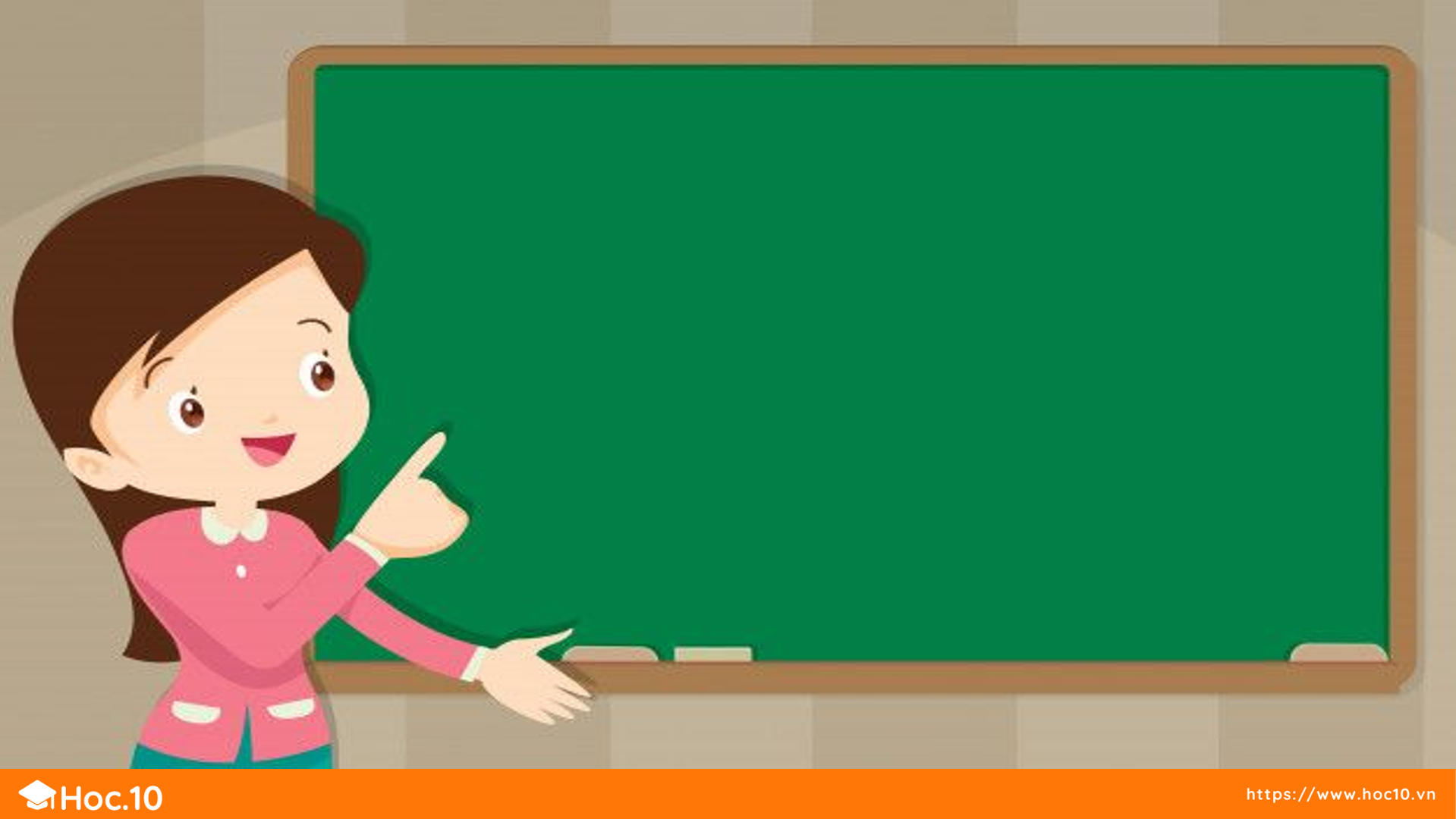 LUYỆN TẬP – THỰC HÀNH
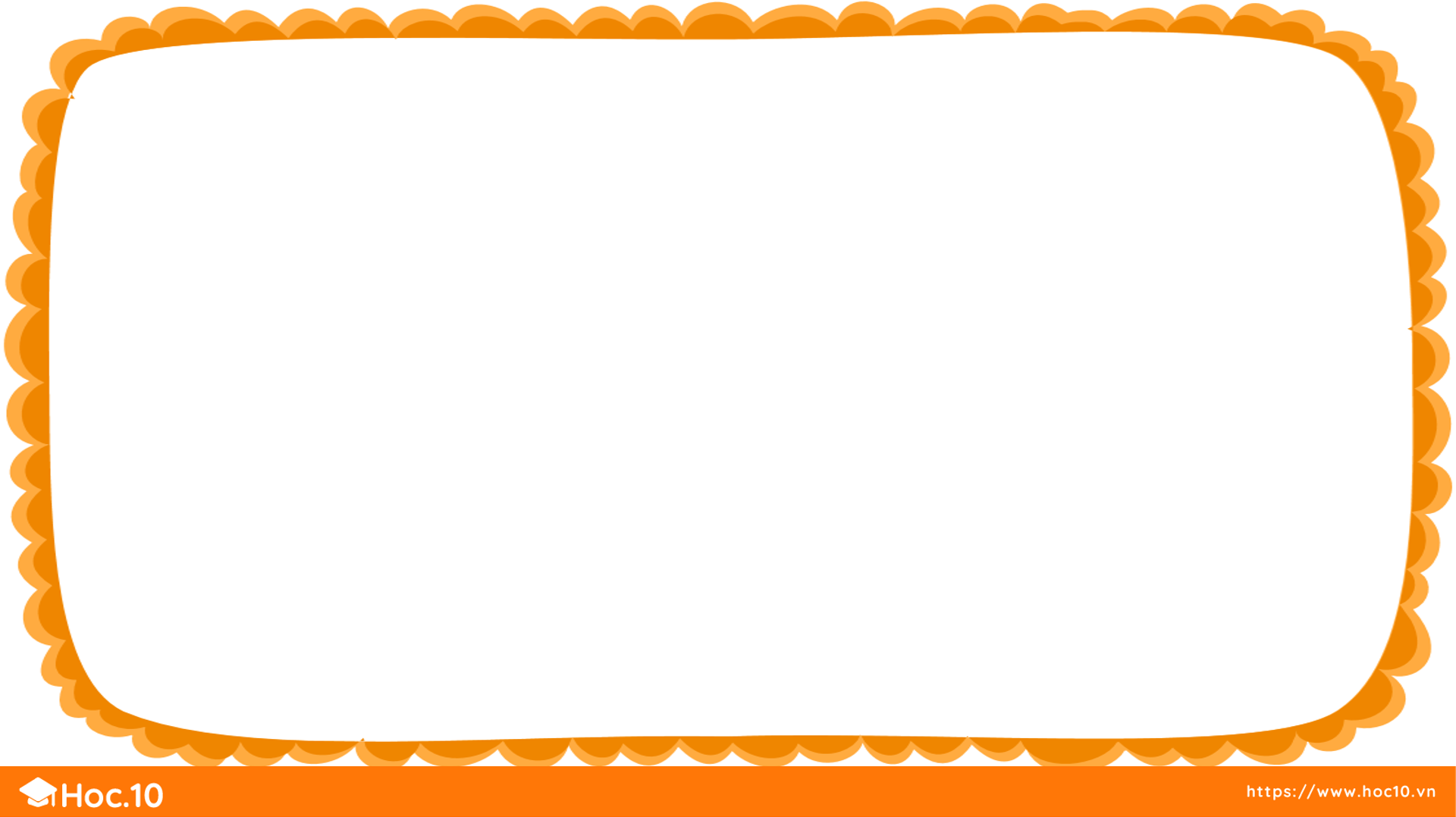 1
Tính nhẩm:
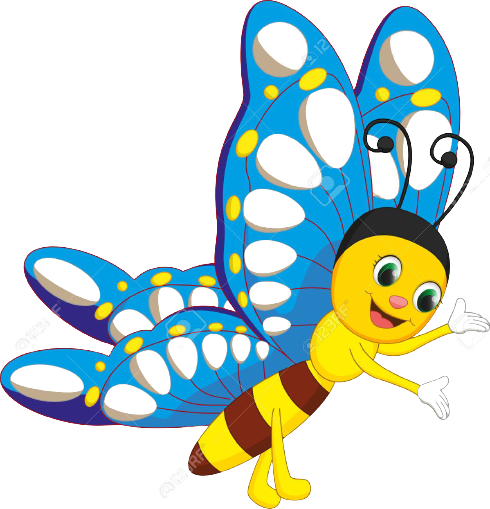 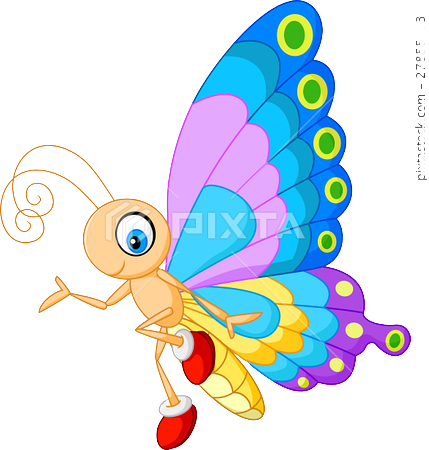 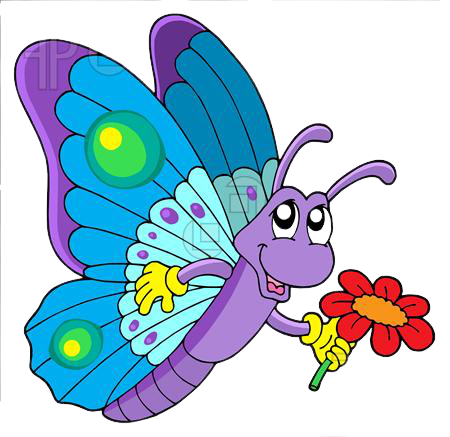 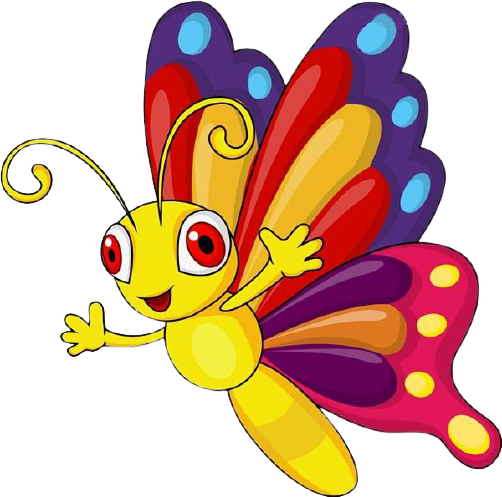 9
?
9
?
15 – 6 =
  16 – 8 =
14 – 5 =
    13 – 7 =
11 – 3 =
    14 – 8 =
8
?
6
?
?
8
?
7
11 – 4 =
18 – 9 =
9
6
?
?
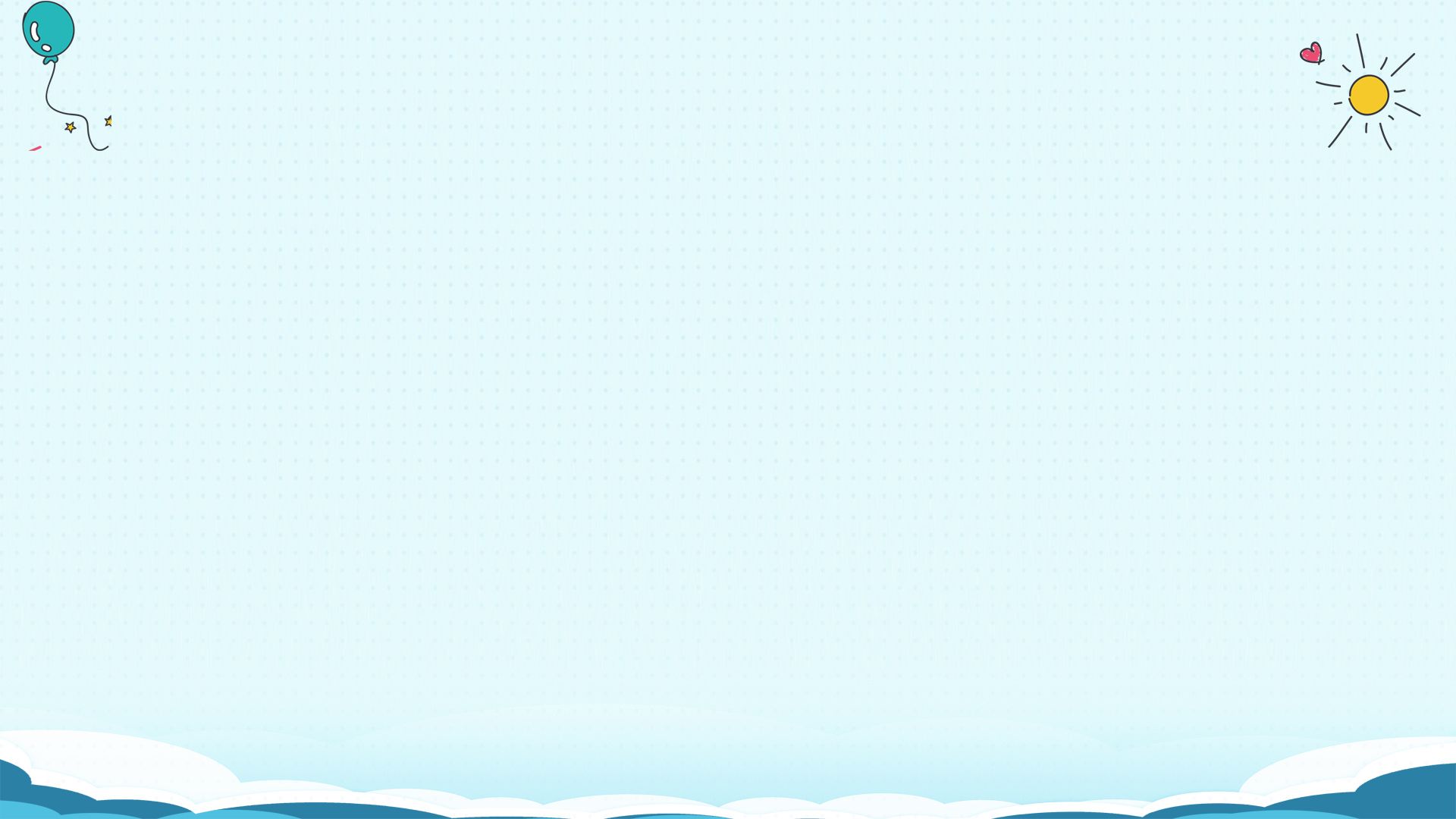 2
Chọn kết quả đúng với mỗi phép tính:
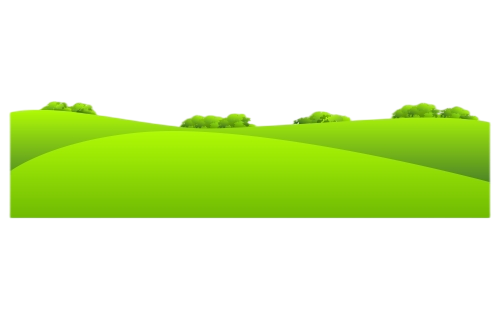 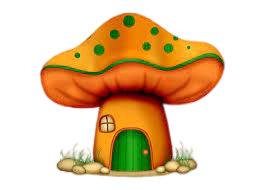 4
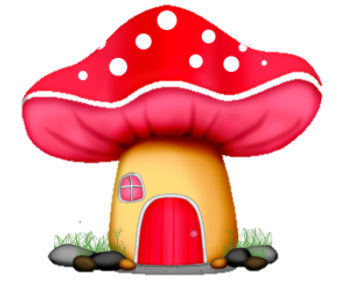 7
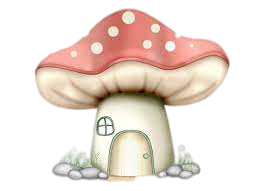 6
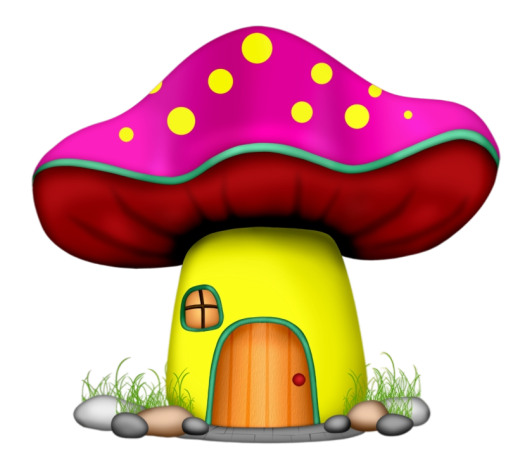 5
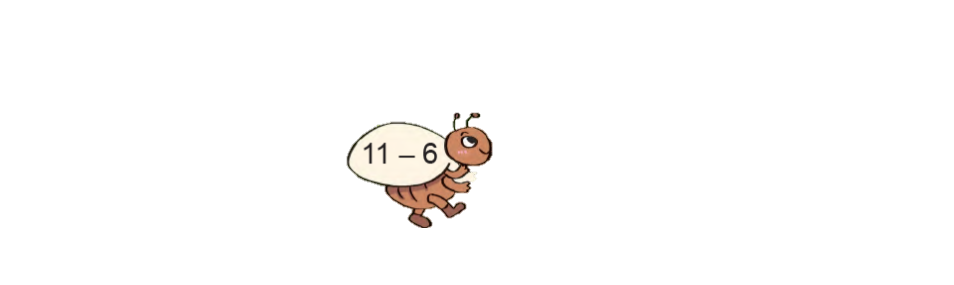 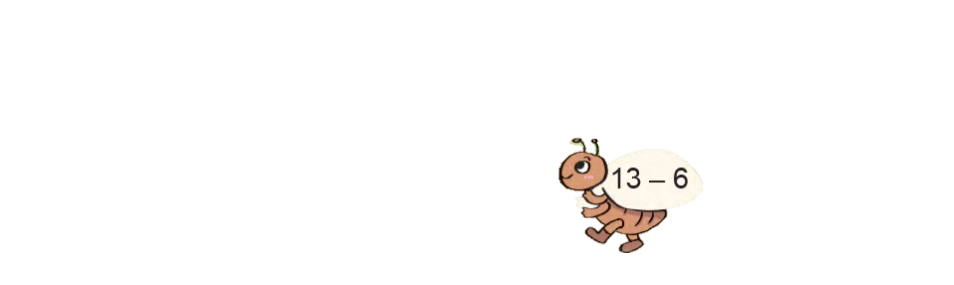 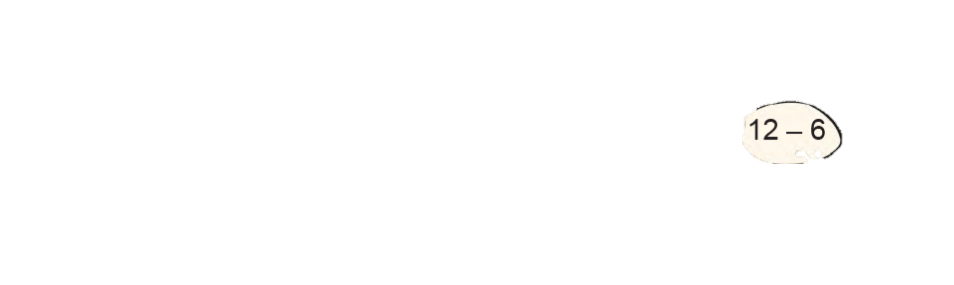 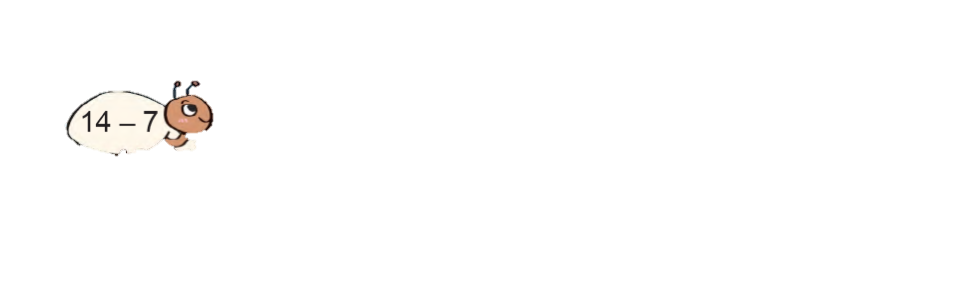 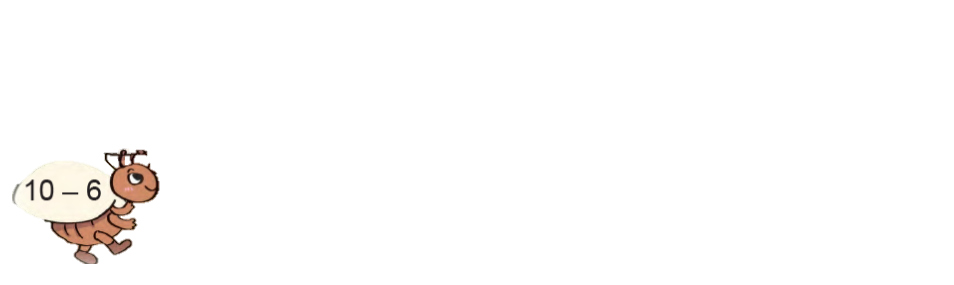 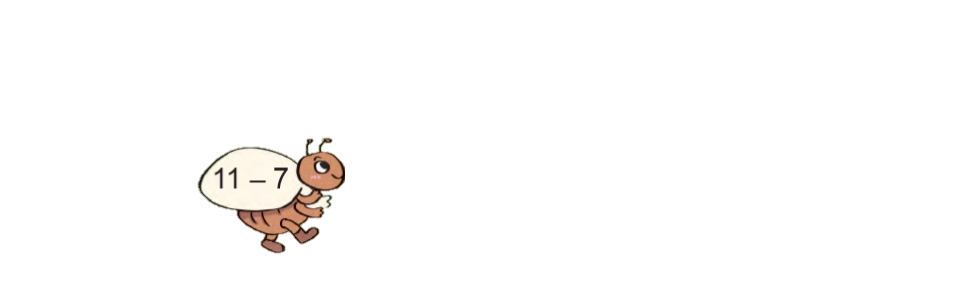 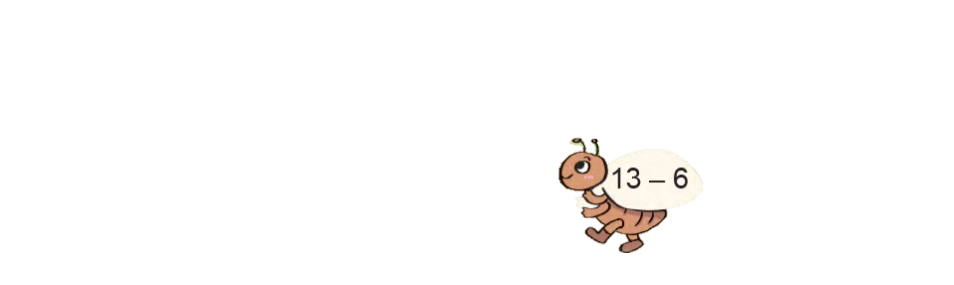 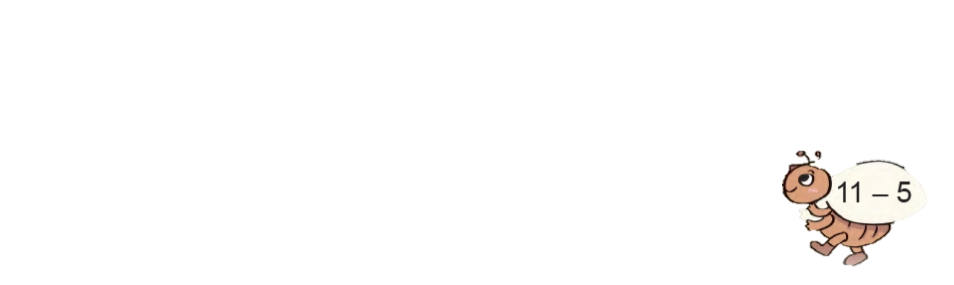 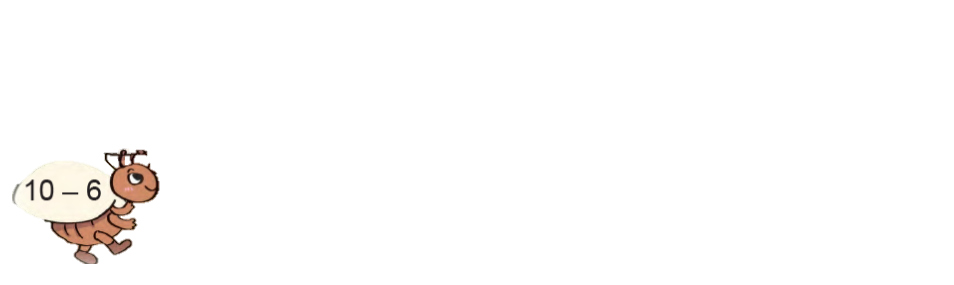 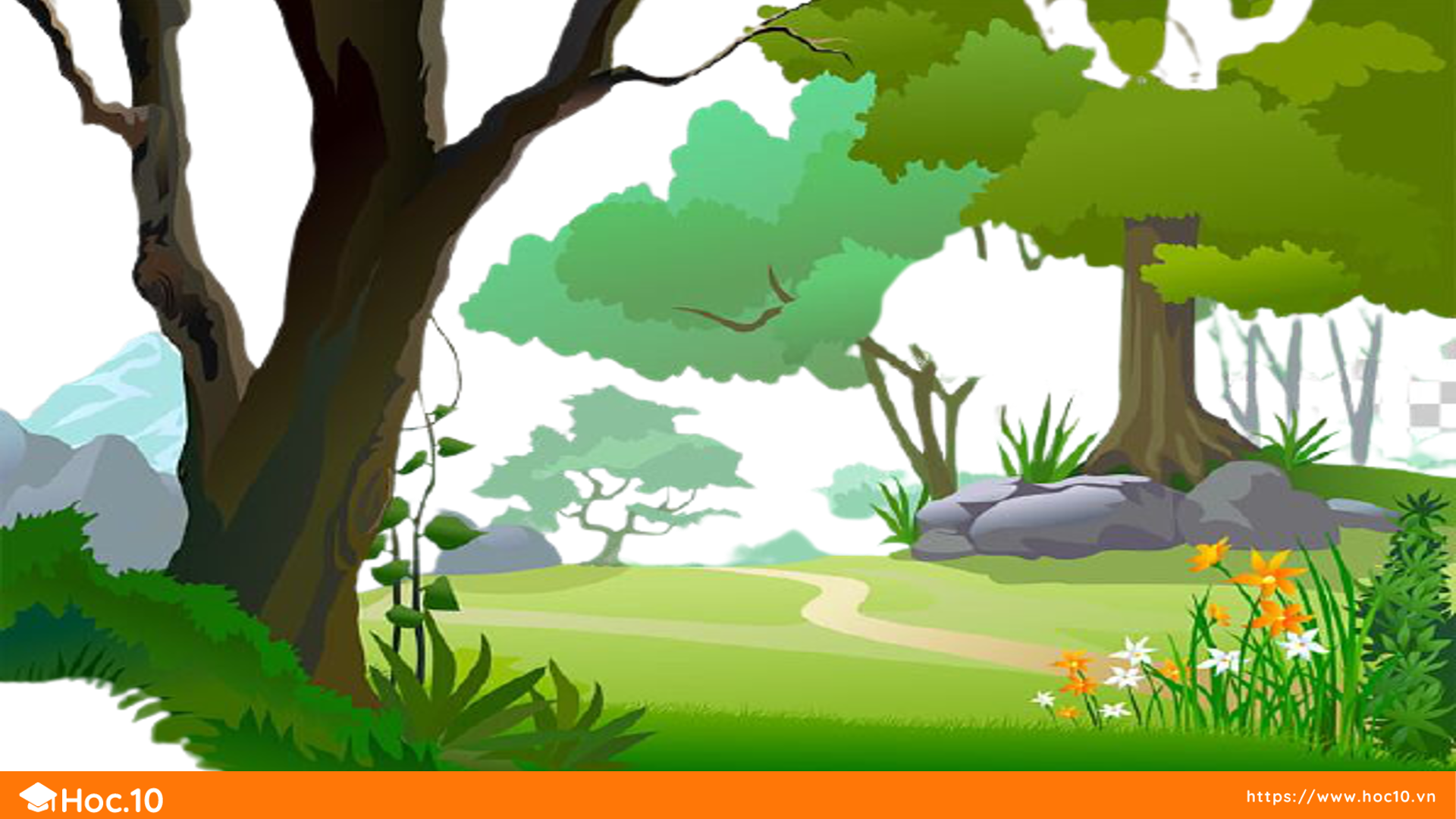 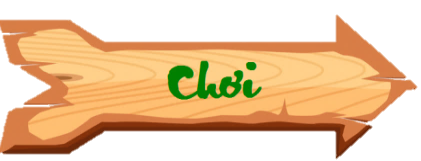 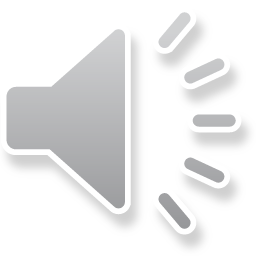 SÓC NÂU NHẶT HẠT DẺ
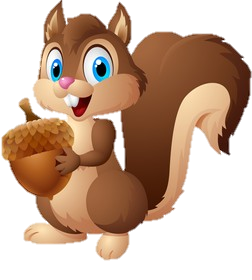 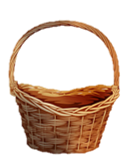 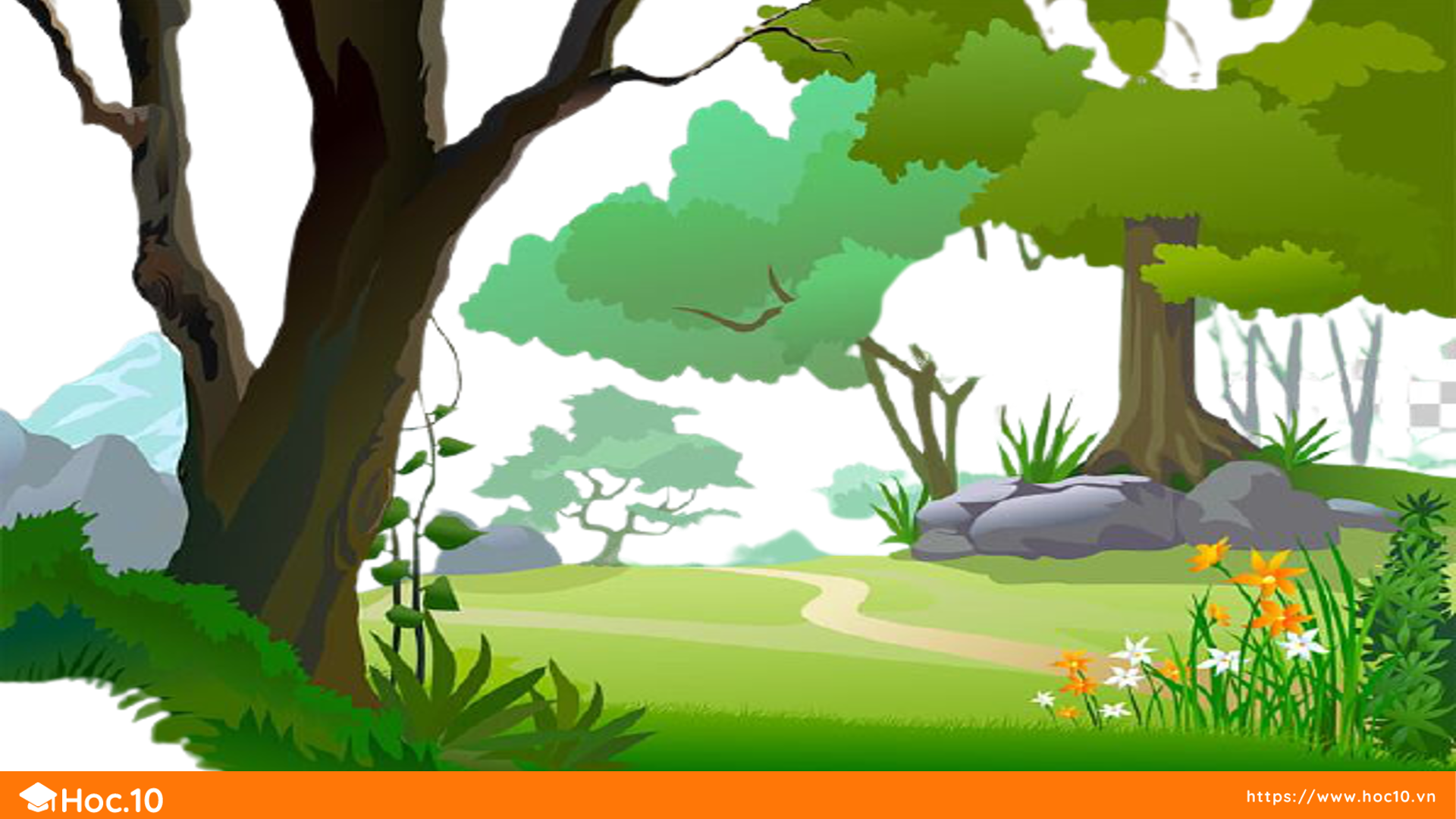 SÓC NÂU NHẶT HẠT DẺ
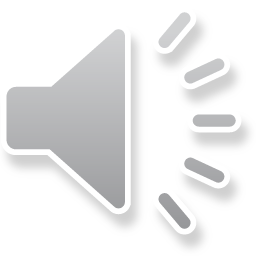 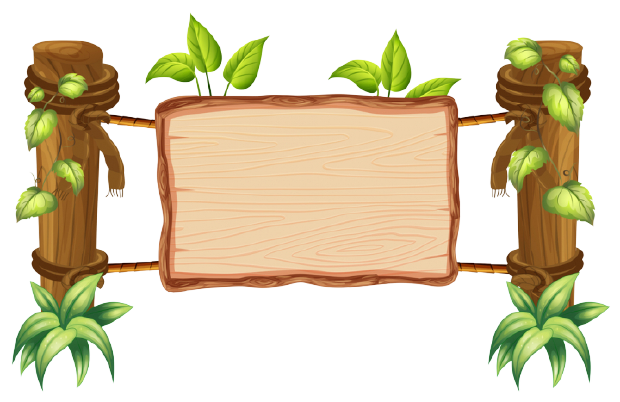 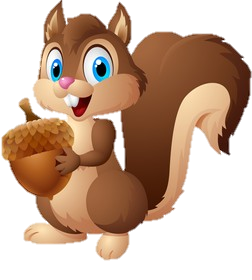 Chú Sóc Nâu đang cố gắng nhặt những hạt dẻ để mang về tổ. Các em hãy giúp đỡ Sóc Nâu bằng cách trả lời đúng các câu hỏi nhé!
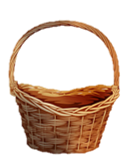 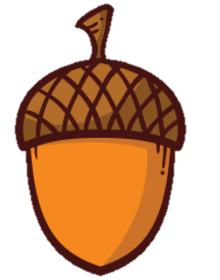 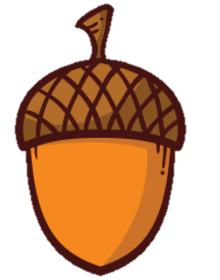 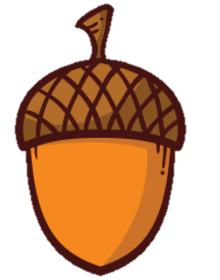 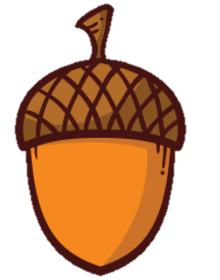 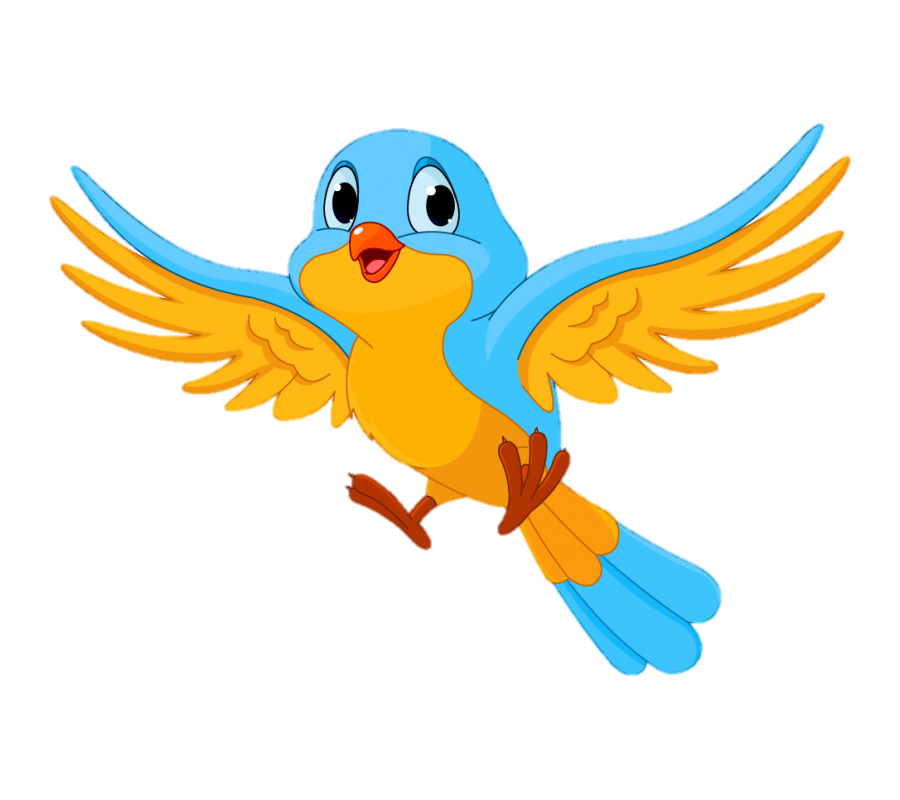 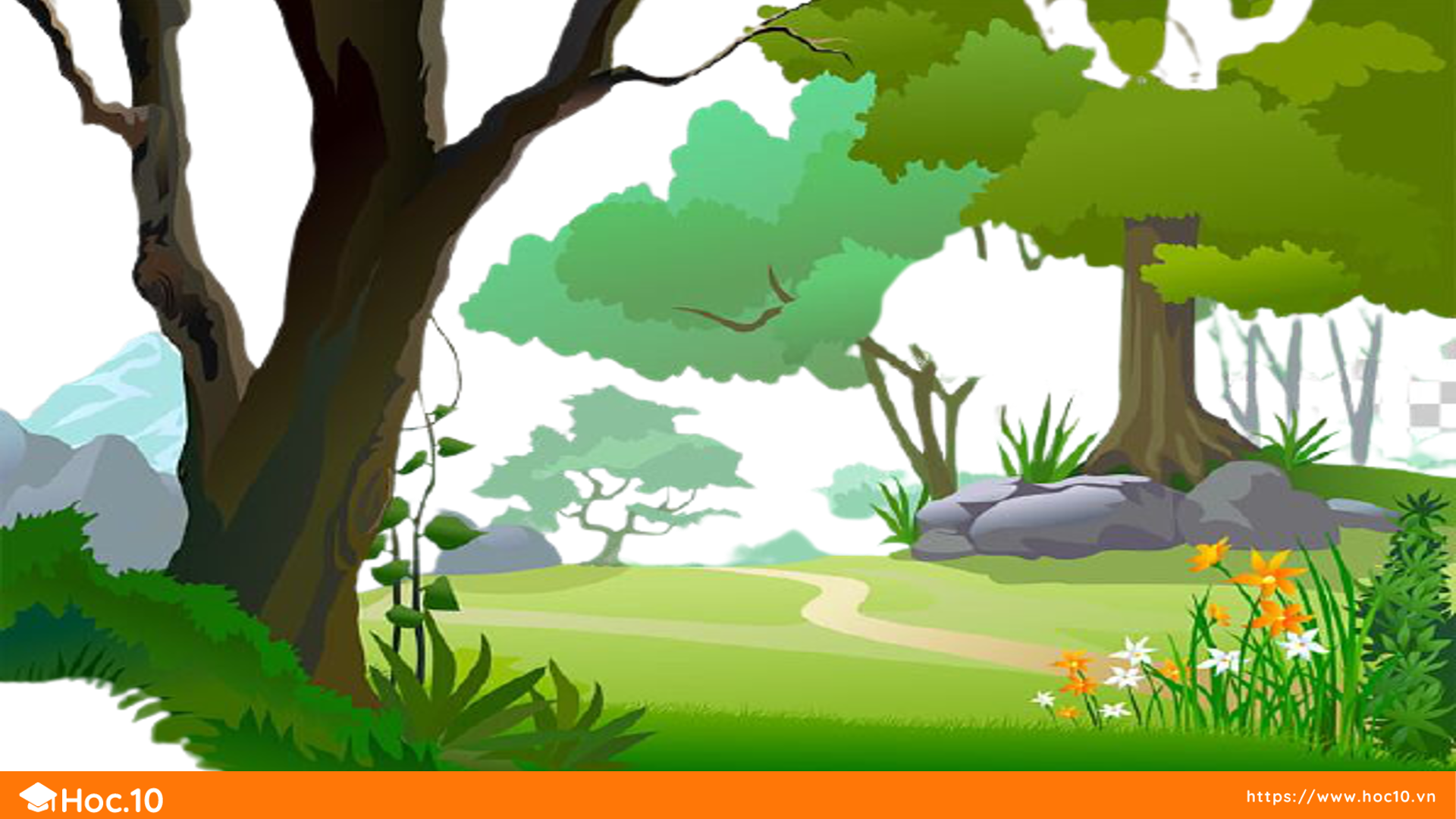 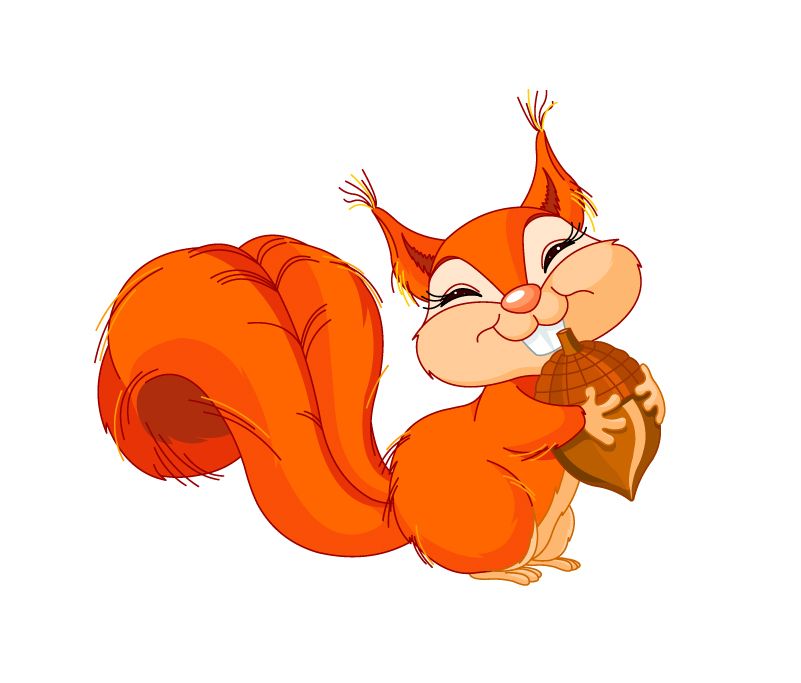 Tìm phép tính có hiệu bằng 3
A. 11 - 3
B. 12 - 8
C. 11 - 8
D. 12 - 9
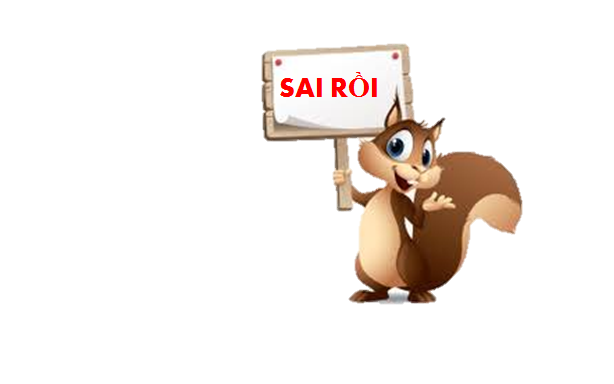 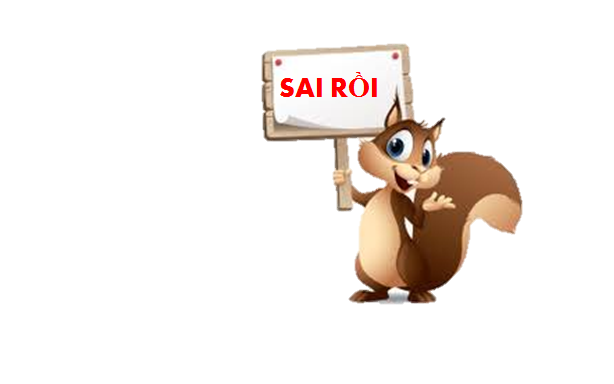 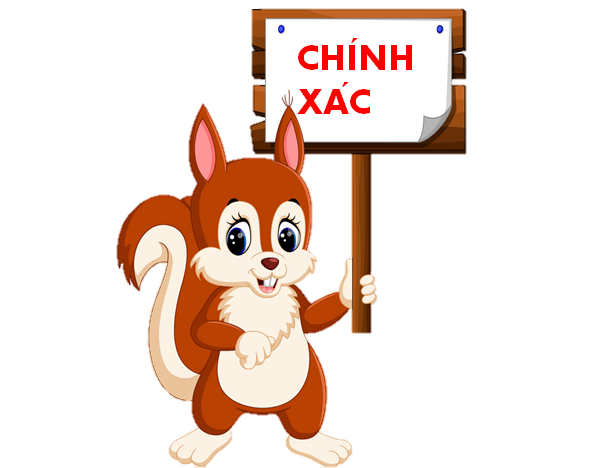 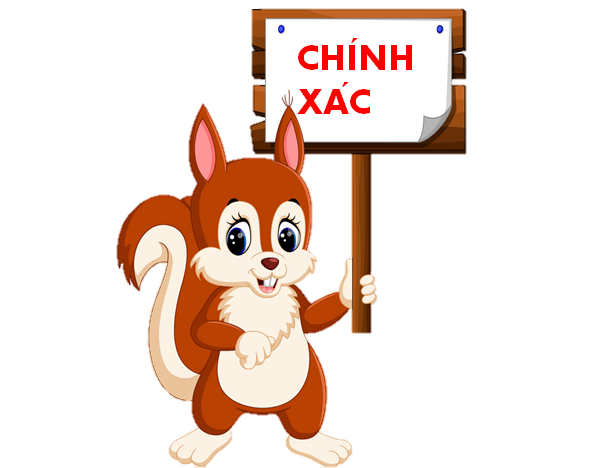 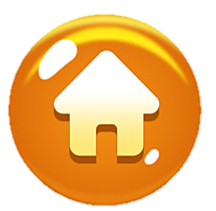 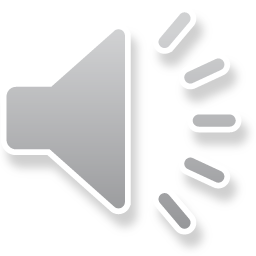 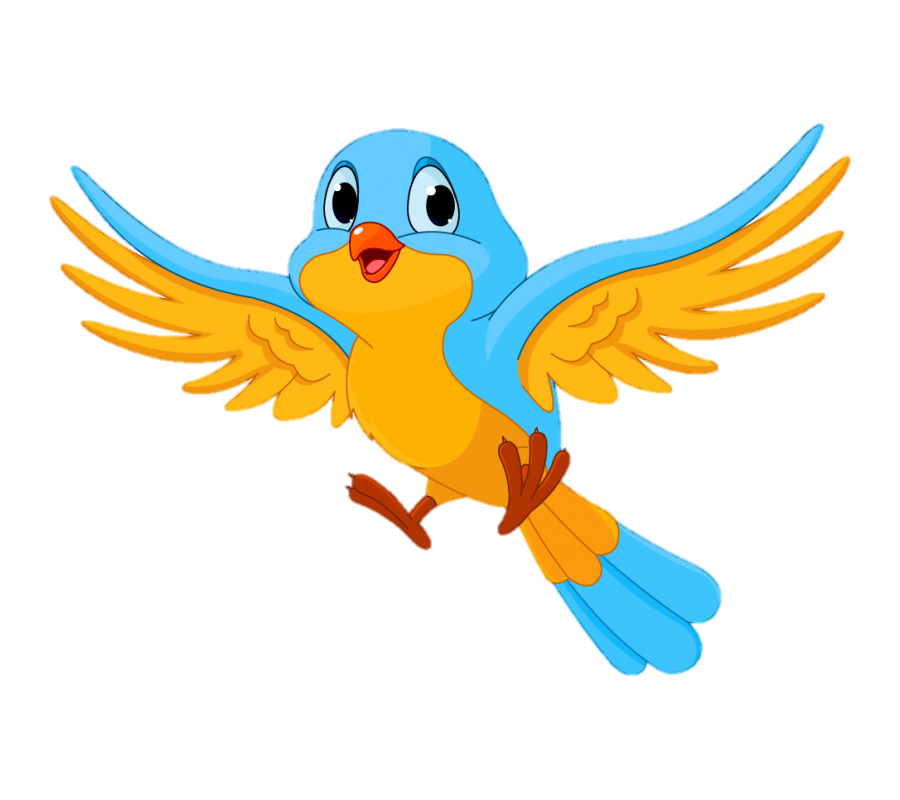 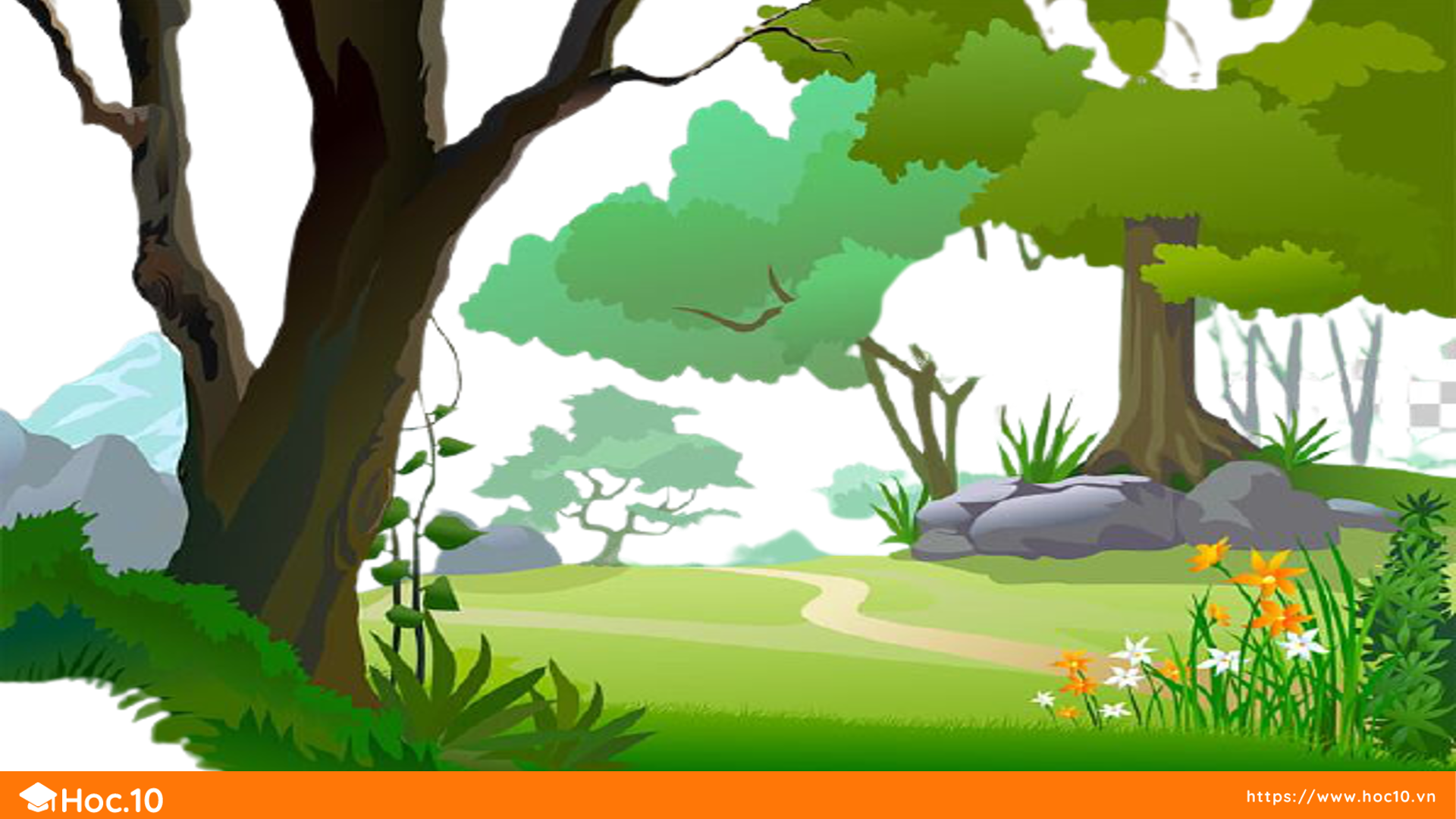 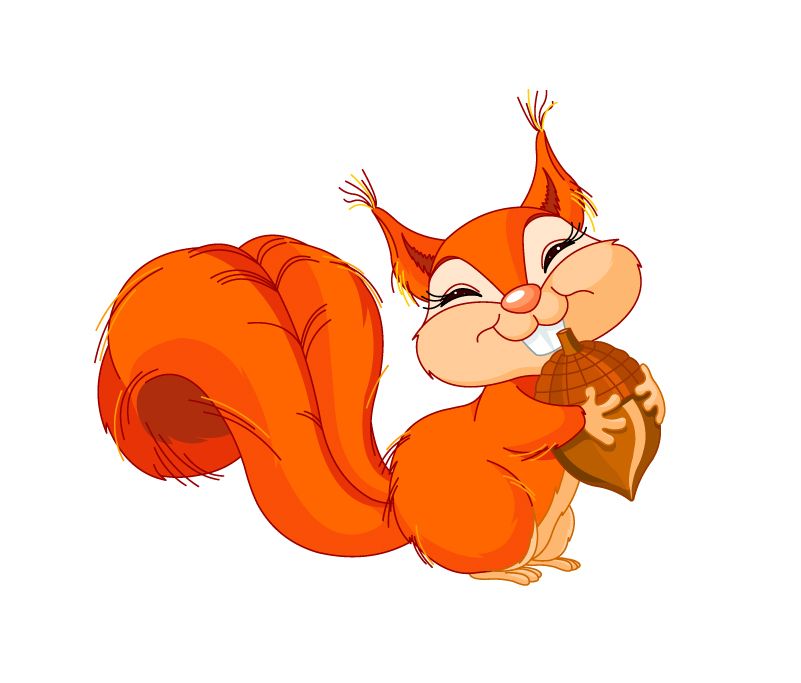 Tìm phép tính có hiệu bằng 7
A. 14 - 6
B. 13 - 6
C. 15 - 8
D. 14 - 8
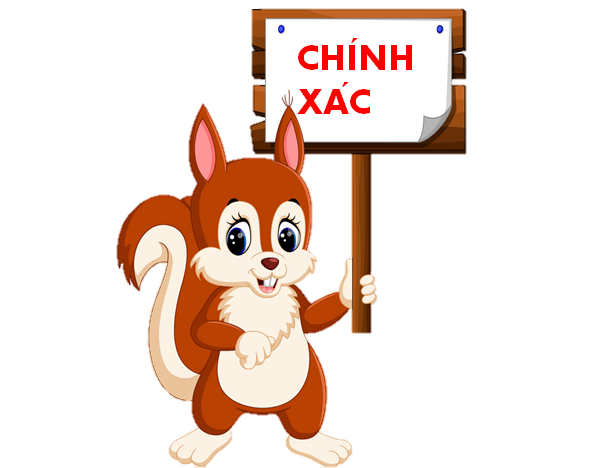 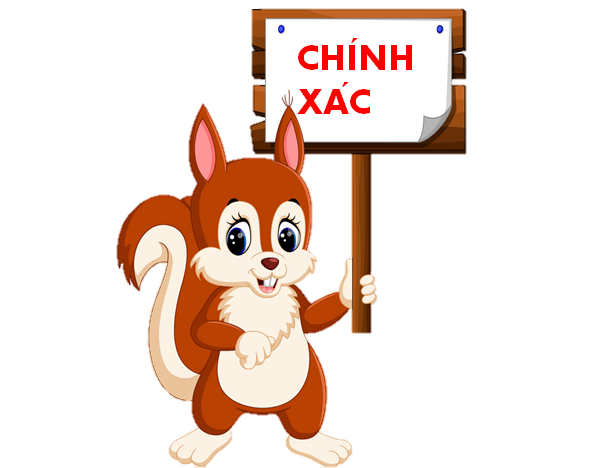 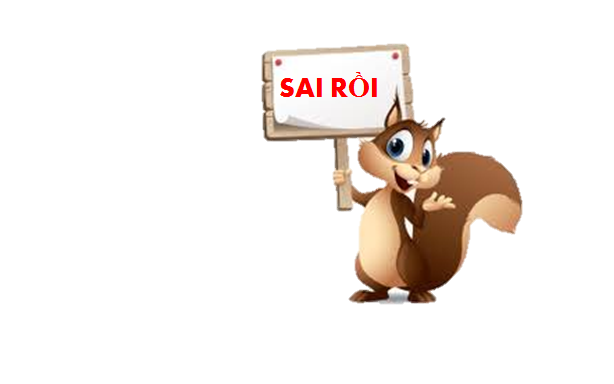 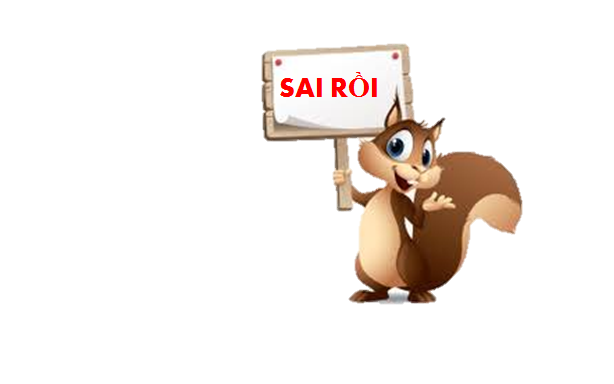 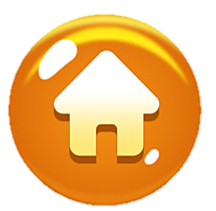 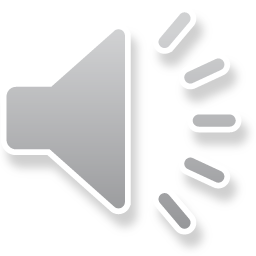 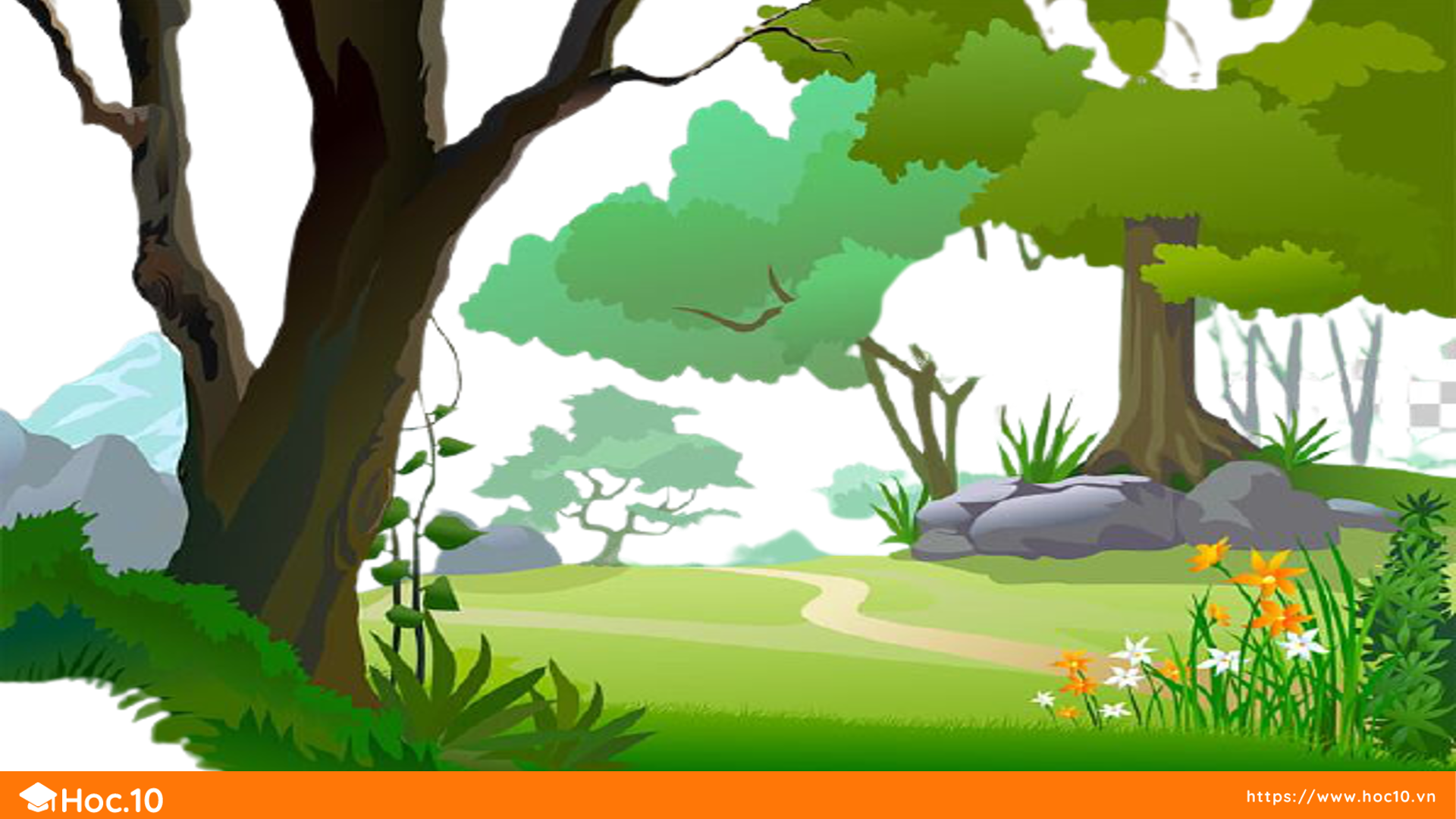 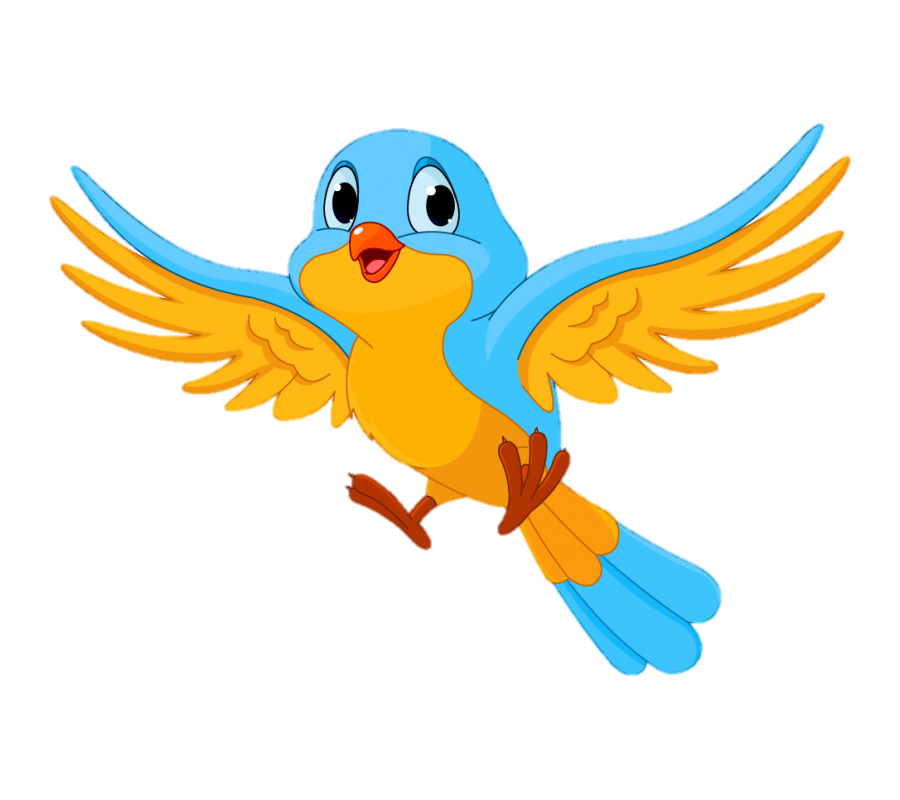 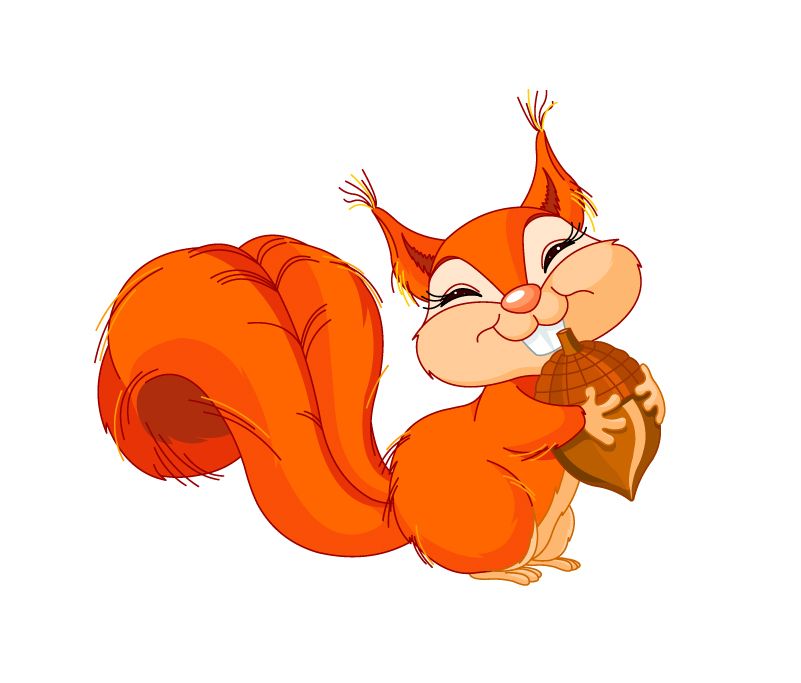 14 – 7 = ?
A. 7
C.6
D. 5
B. 8
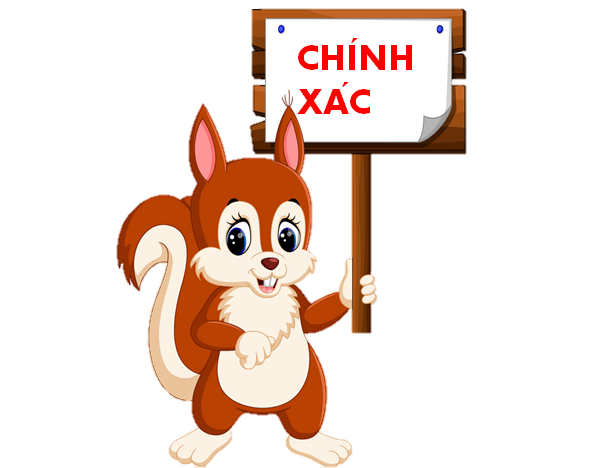 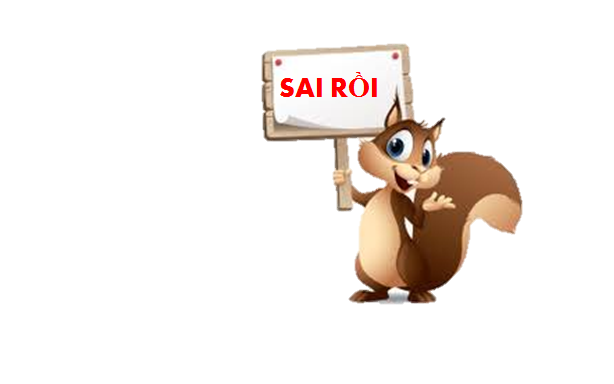 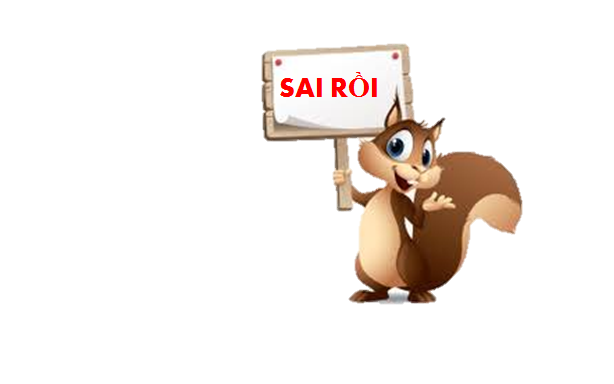 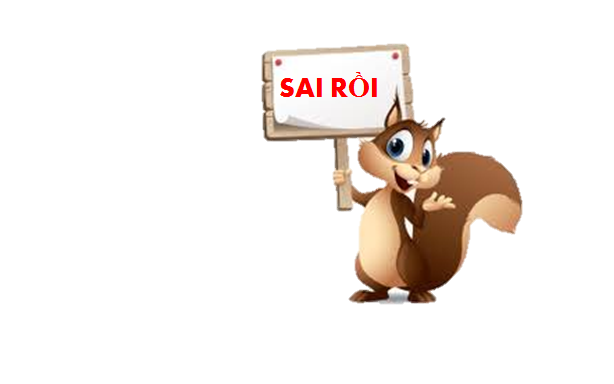 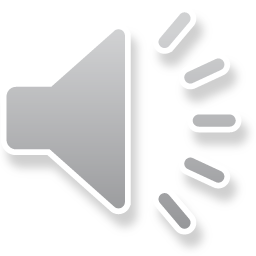 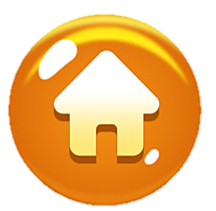 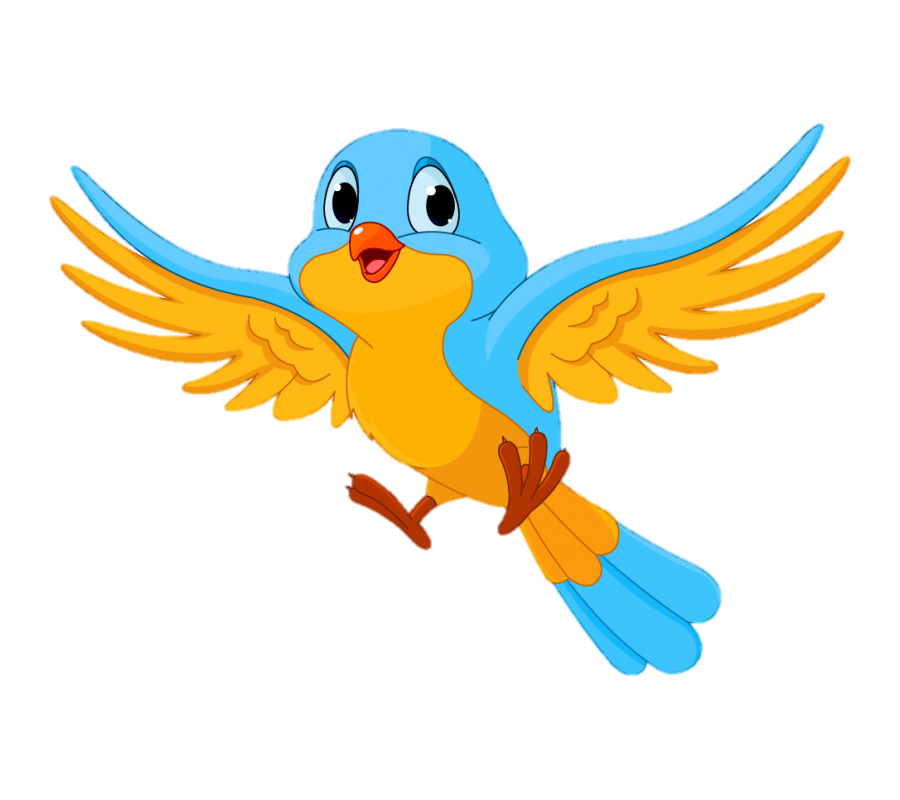 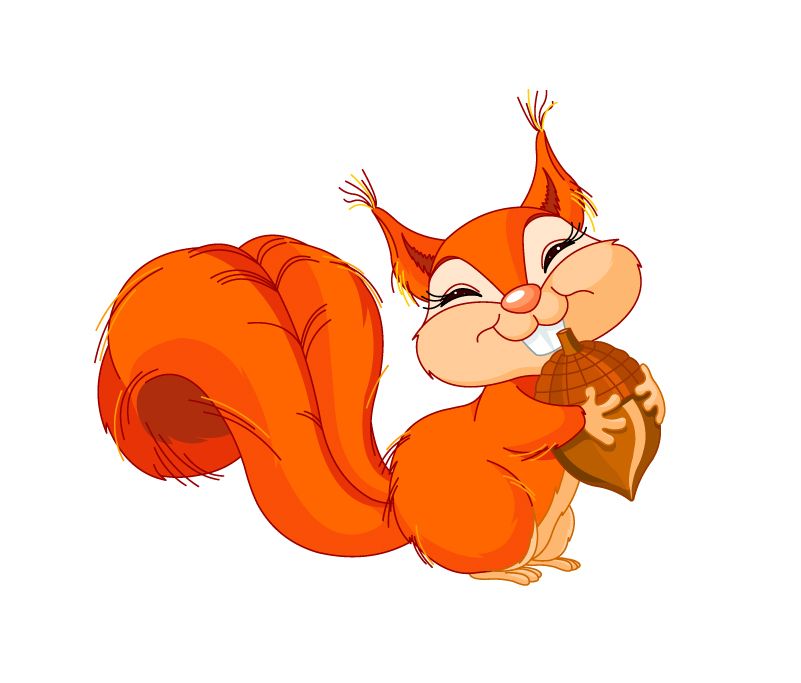 Điền dấu thích hợp vào chỗ chấm
15 - 6…..  18 - 9
A. >
B. <
C. =
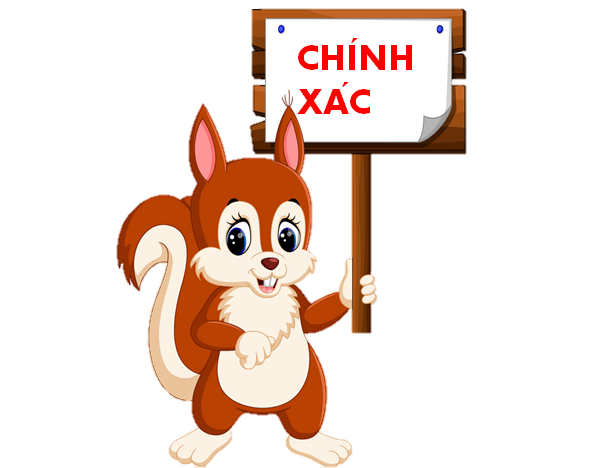 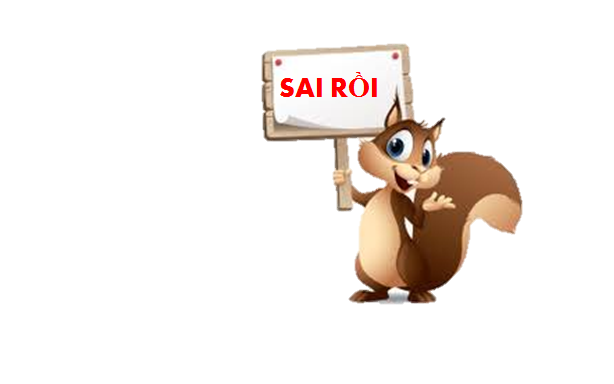 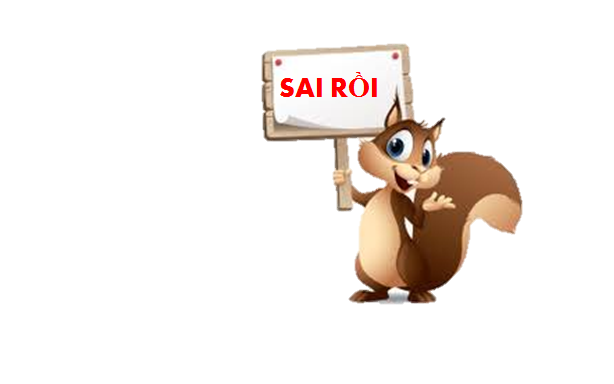 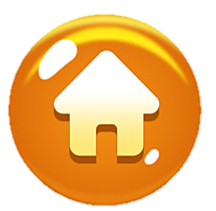 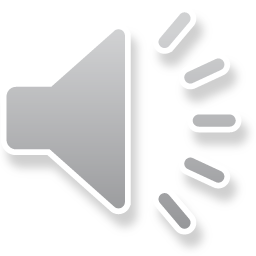 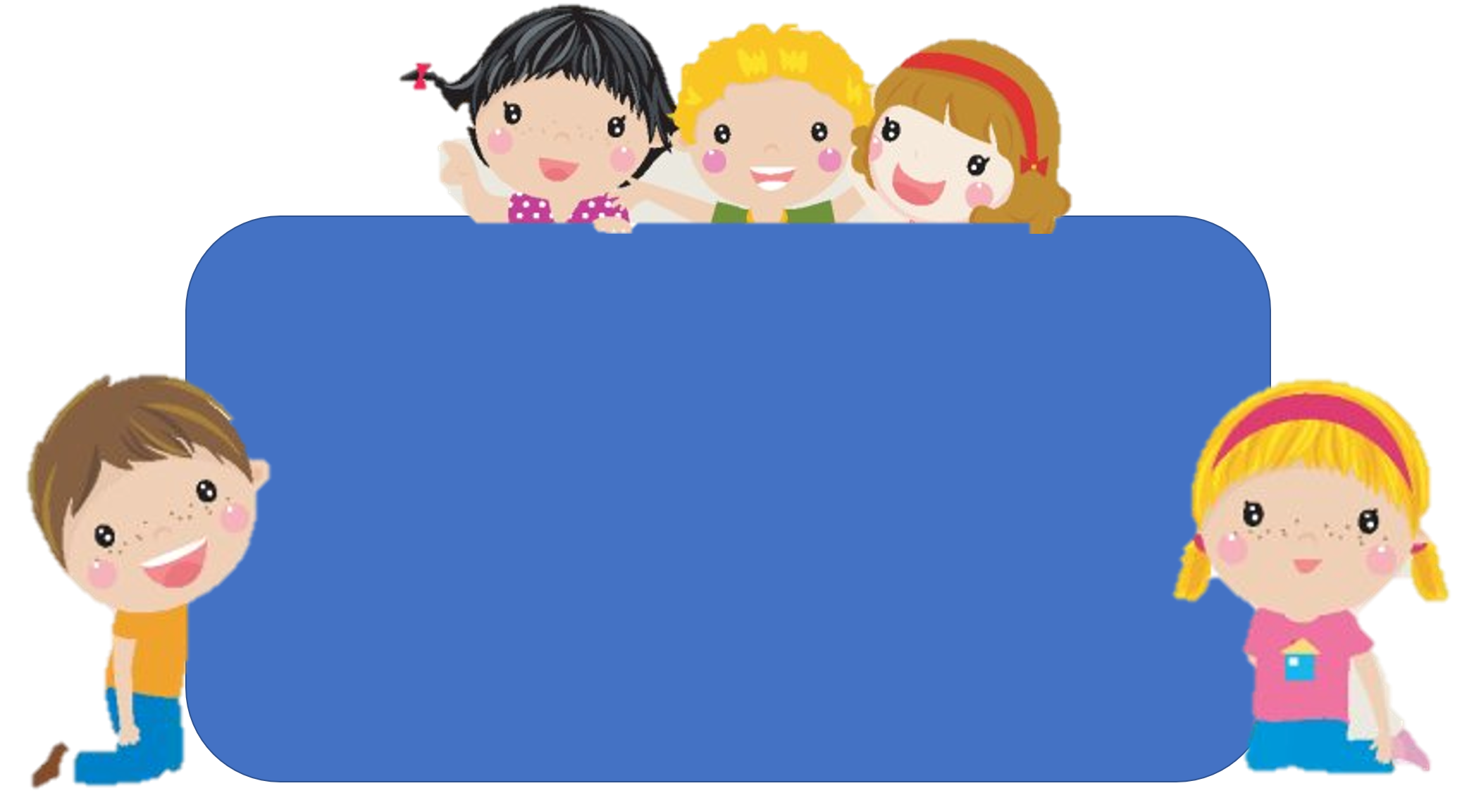 Vận dụng trải nghiệm
HS đưa ra tình huống thực tế có sử dụng bảng trừ (có nhớ) trong phạm vi 20.
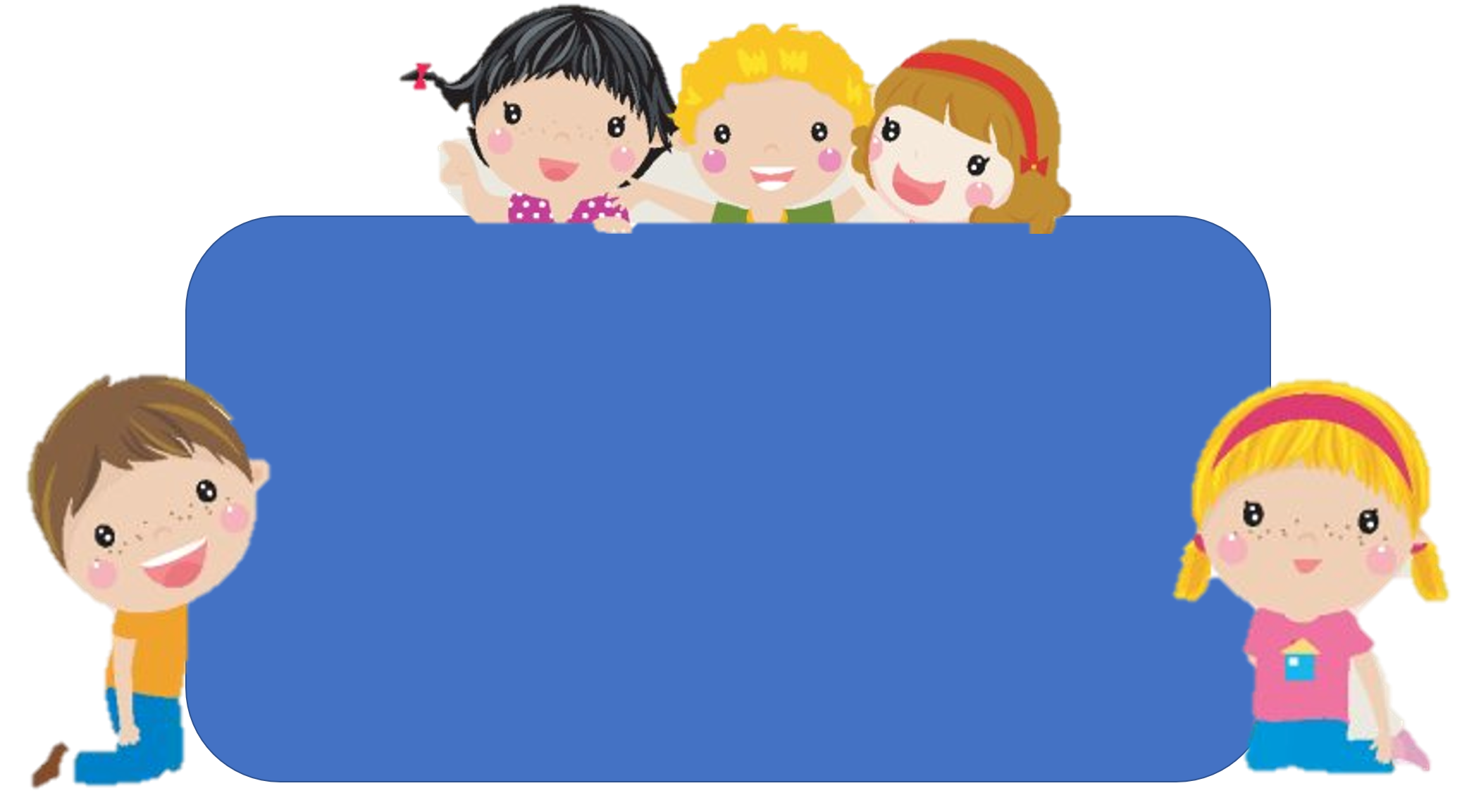 Để có thể làm tốt các bài tập trên em nhắn bạn điều gì?
Bài học hôm nay em biết thêm được điều gì?
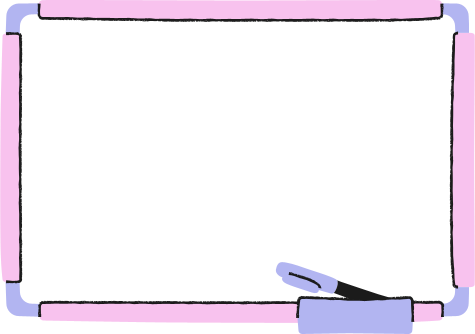 DẶN DÒ
Hoc10 chúc các em học tốt!